おきなわSDGsプラットフォームプロジェクトチーム活動計画
【様式1-2】
【記載要領】
・「プロジェクトチームのイメージ」を除き、原則として、様式1-1に記載した内容を転記もしくは必要に応じ要約して記入してください。
・行の高さ等は、適宜加工いただいて差し支えありません。
・「関連するゴール」は、以下からアイコンを選択してください。
・「おきなわSDGsアクションプランとの関係性」については、様式1-1ではプルダウン選択でしたが、本様式では様式1-1の内容を転記してください。
・「活動内容 及び 期待される成果」は、活動内容に記載した活動を行うことによって、どのような成果が期待されるかという因果関係のかたちで記載してください。
・「プロジェクトチームのイメージ」は、本様式でのみ記載いただく内容ですが、プロジェクトチームを運営していくにあたって各参加者や関係者がどのように連携していくのか、どのように活動を推進していくのかがわかるように、図を用いながら説明してください。
（プロジェクト名称）（プロジェクトチーム名）
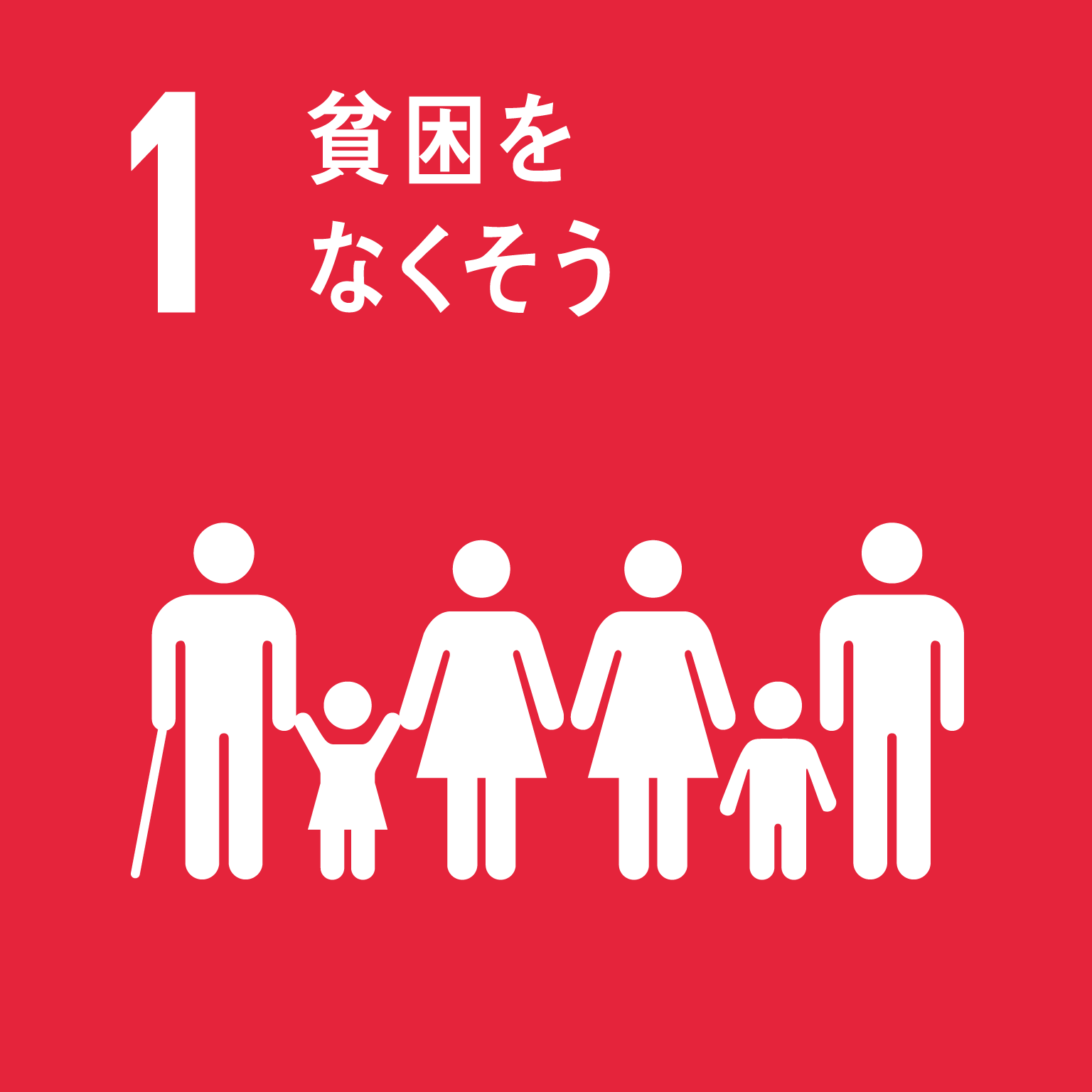 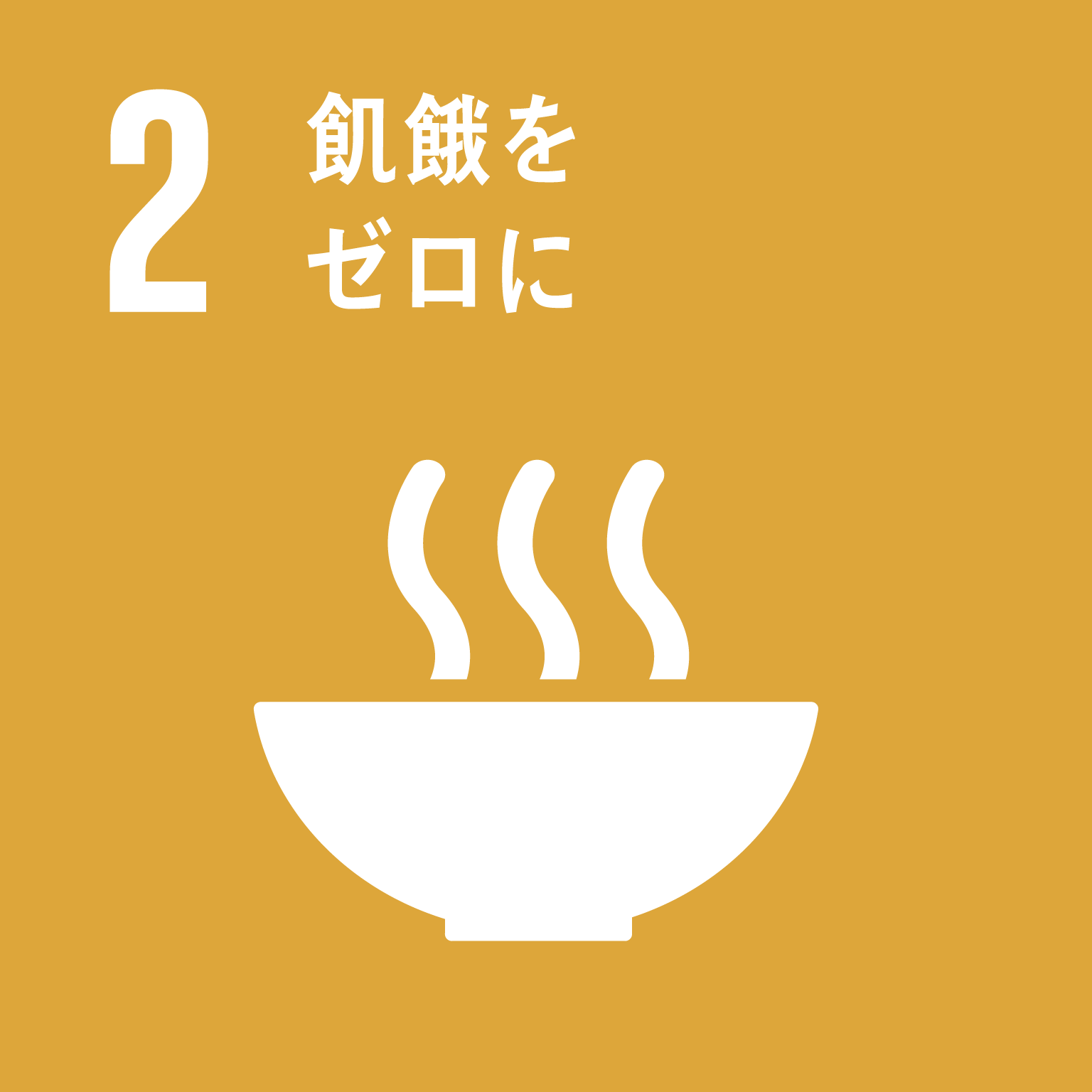 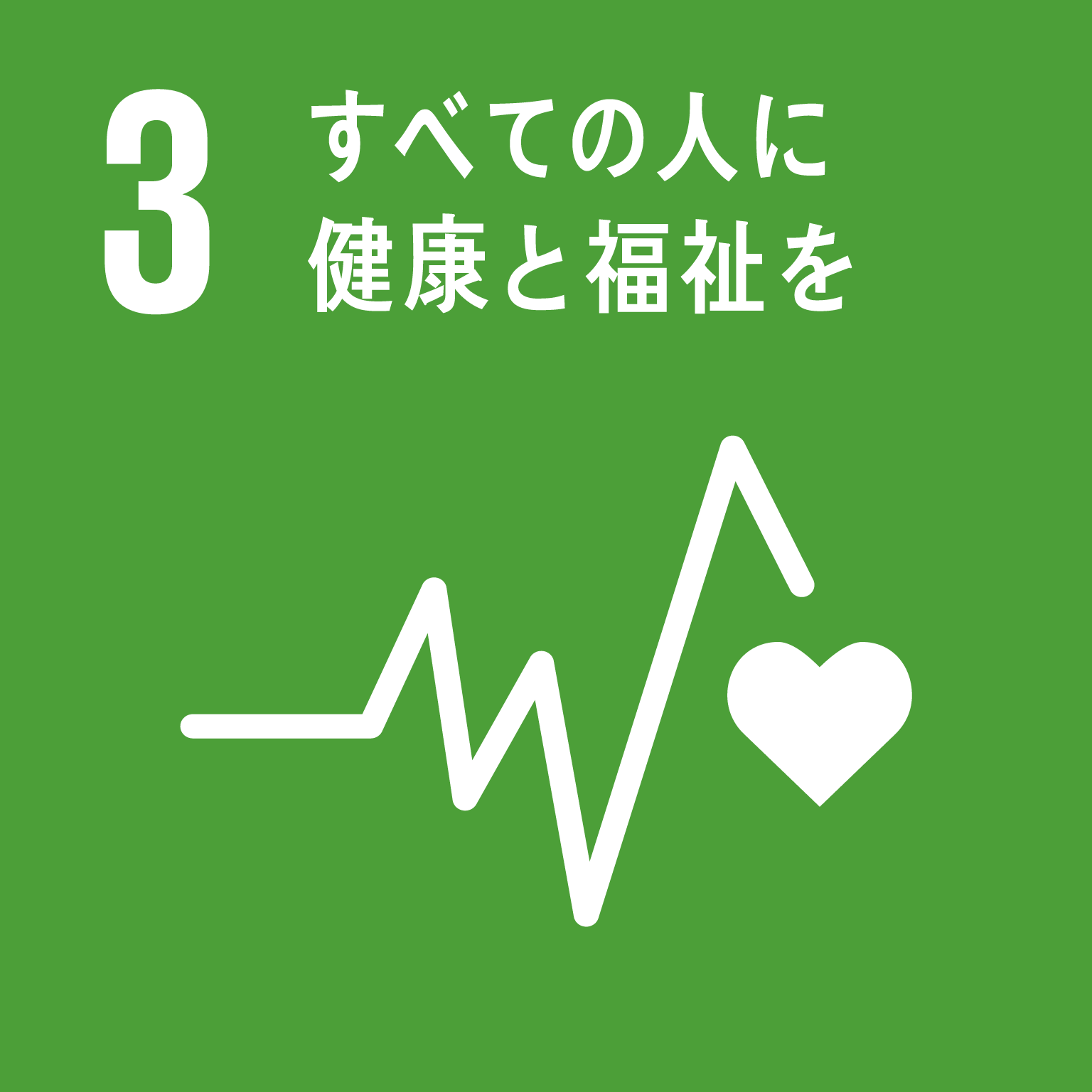 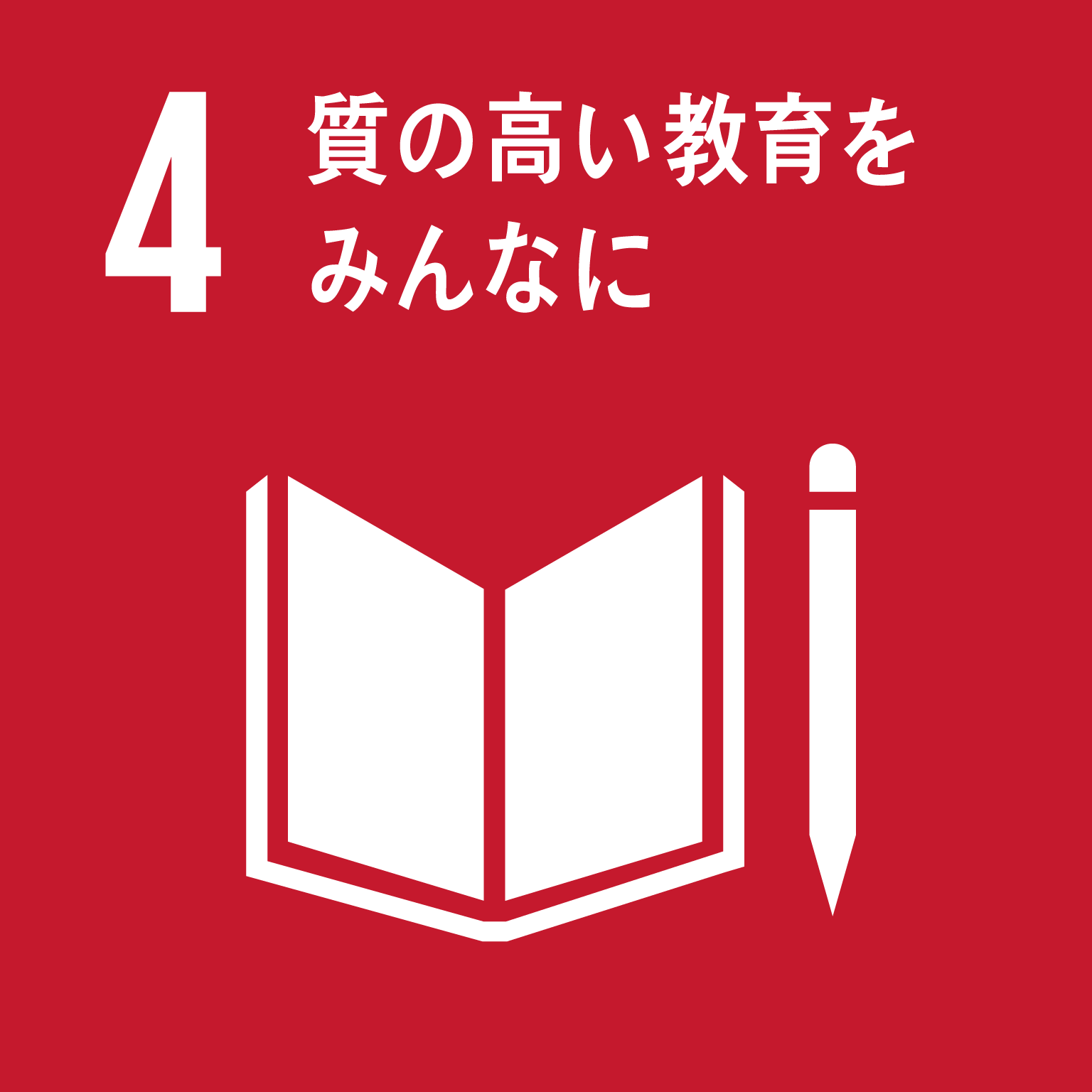 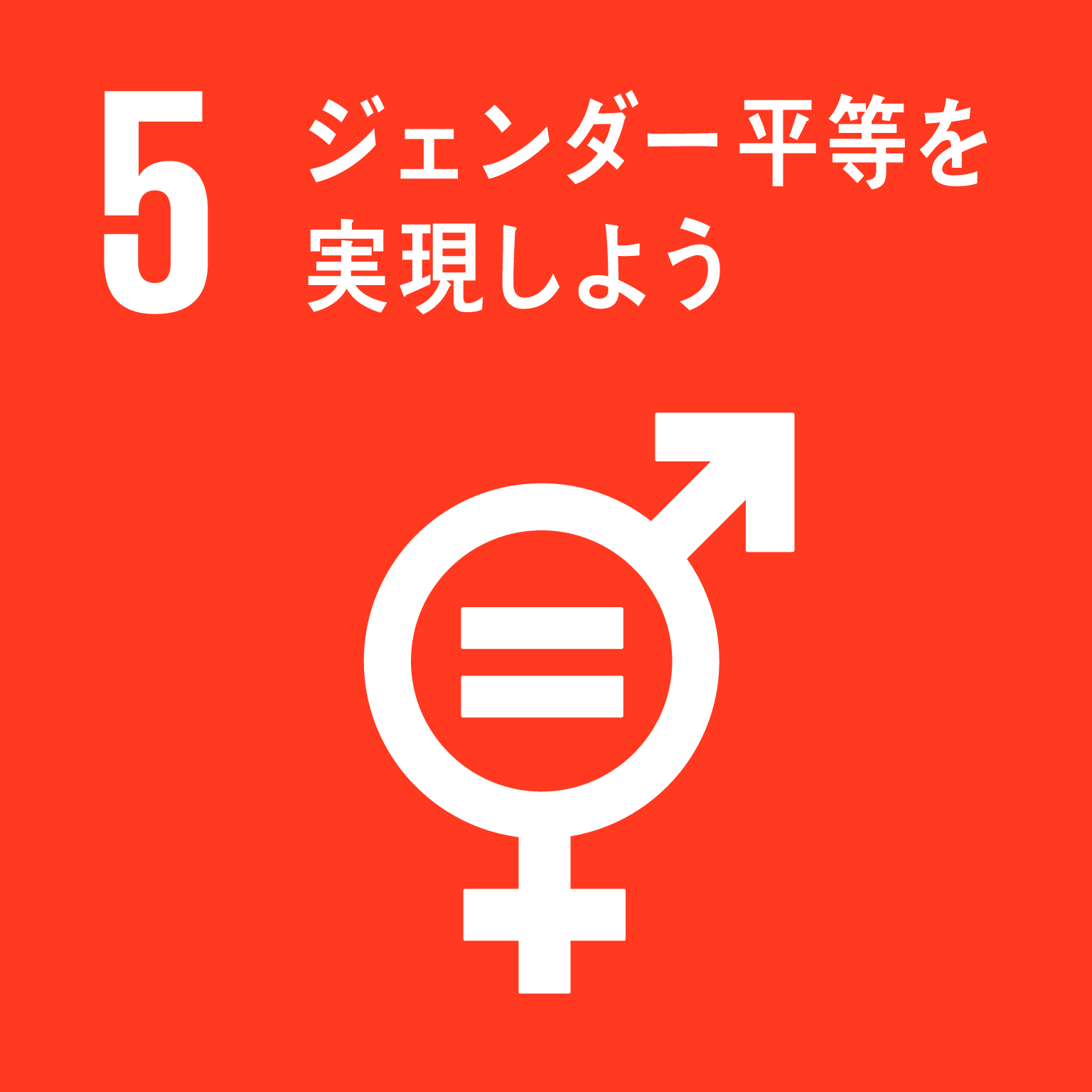 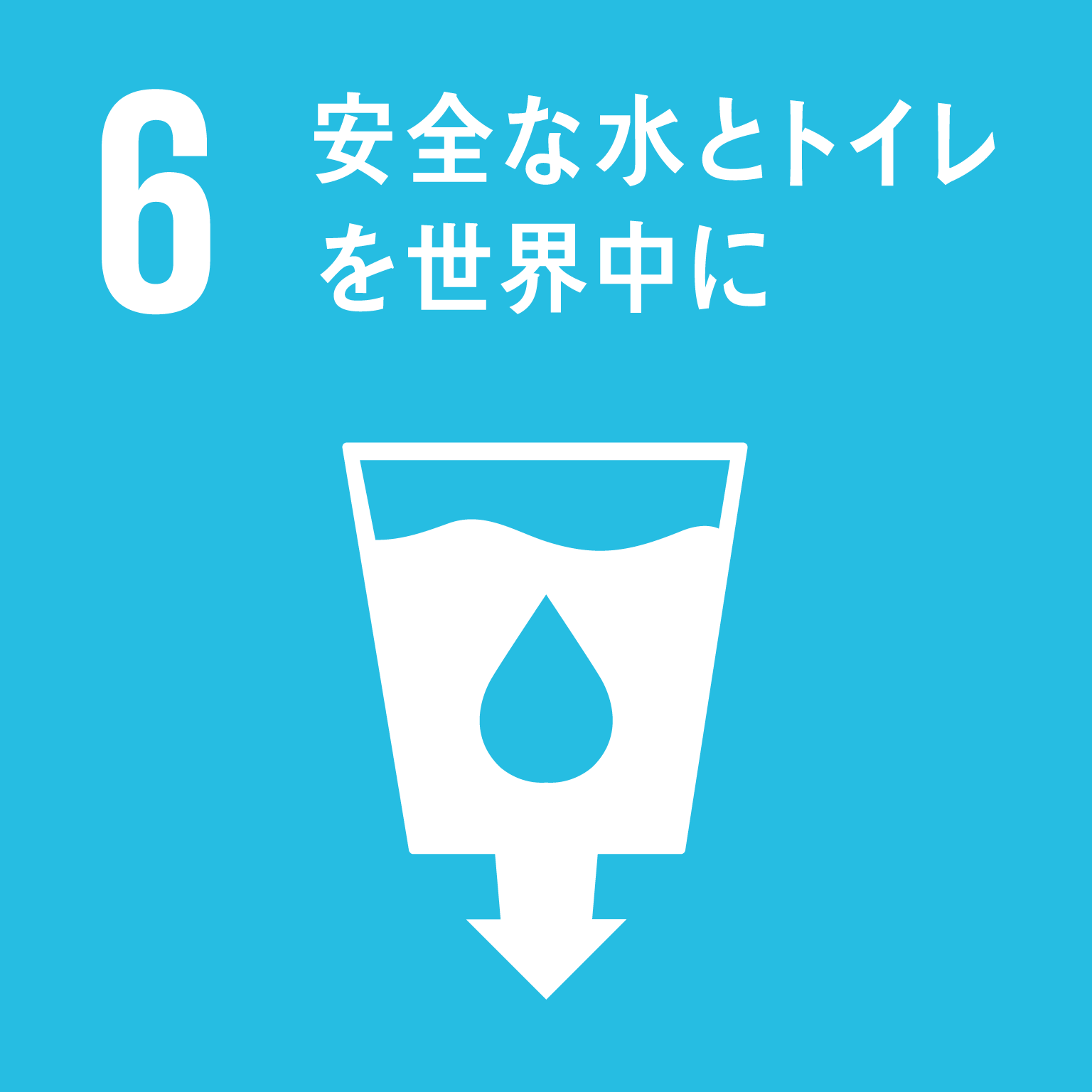 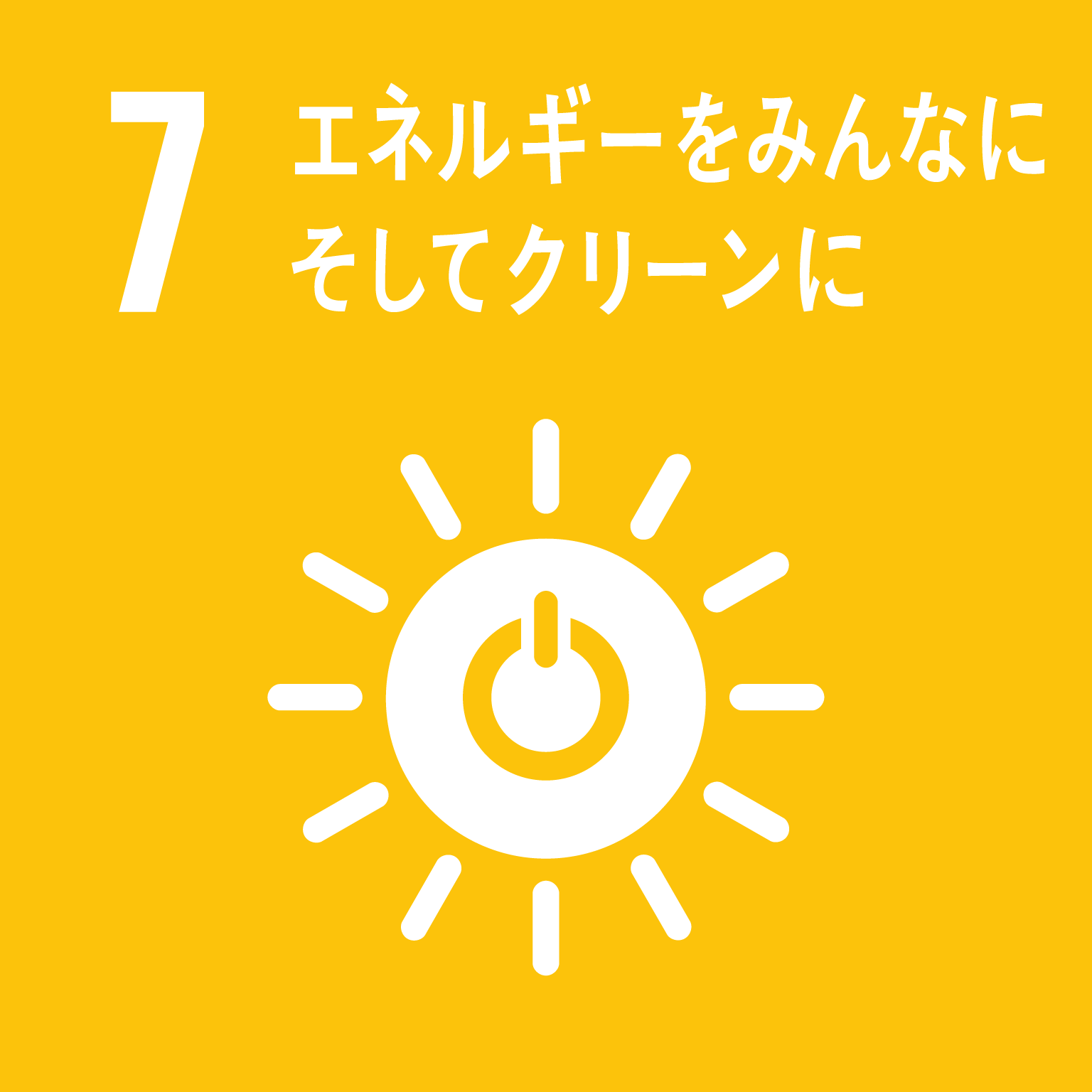 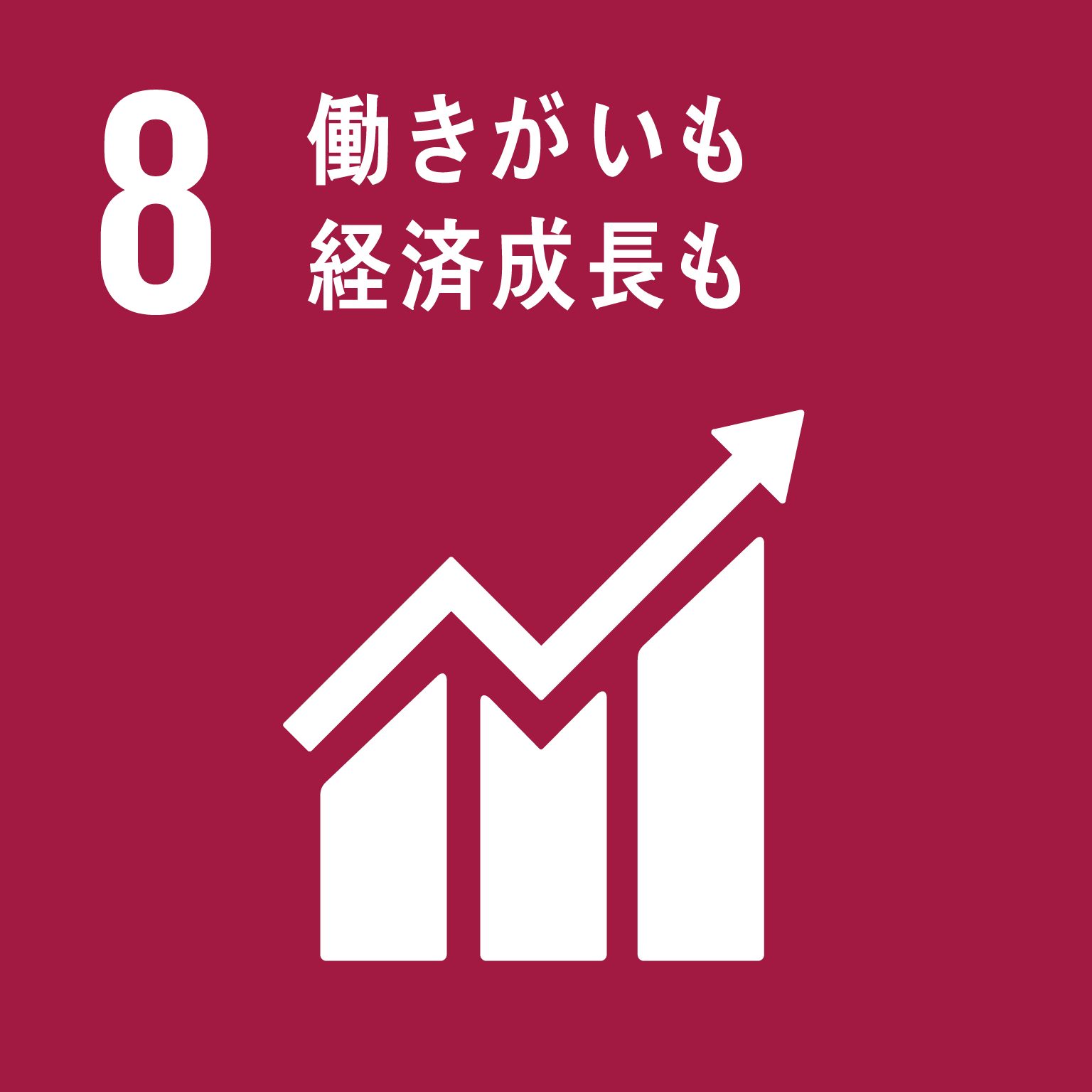 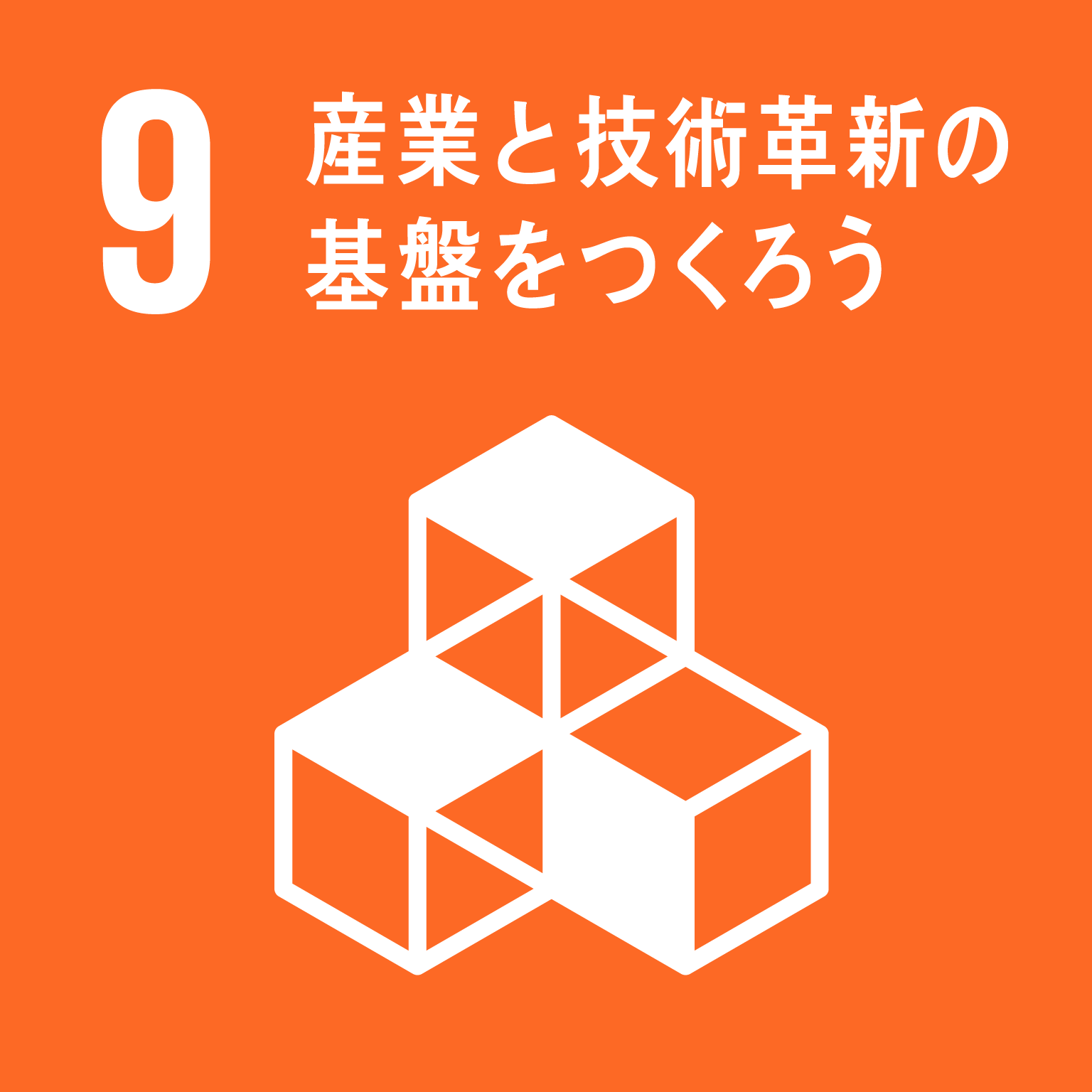 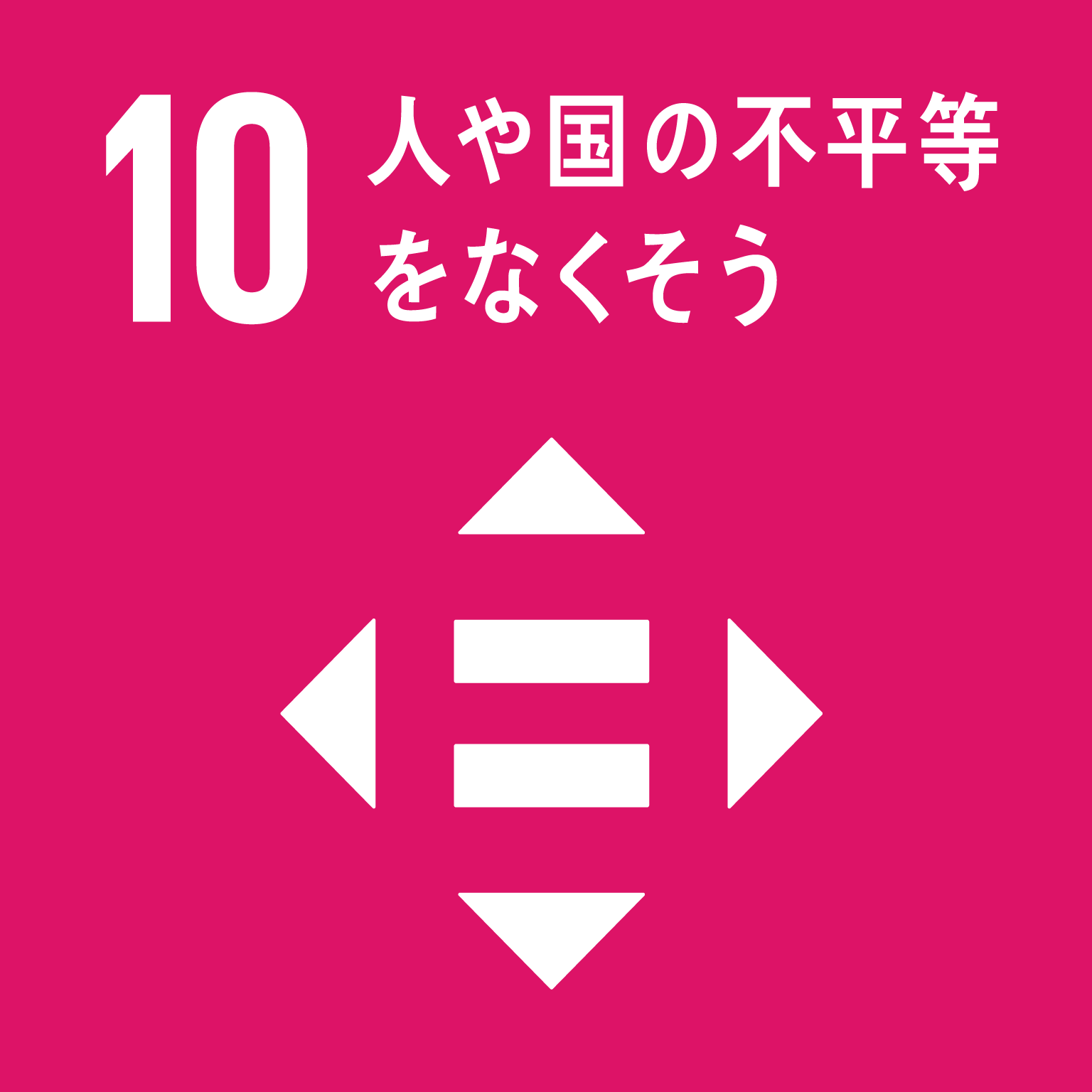 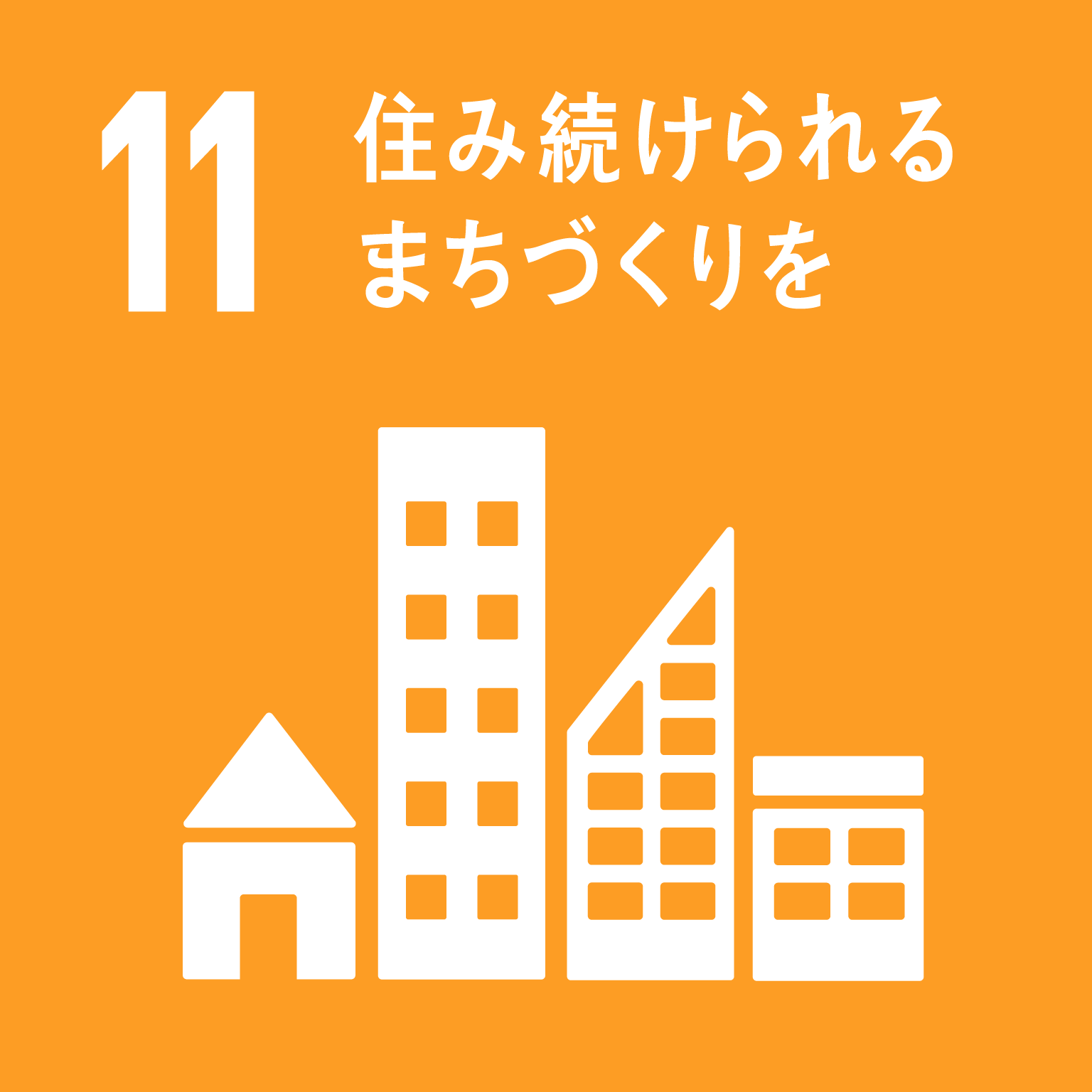 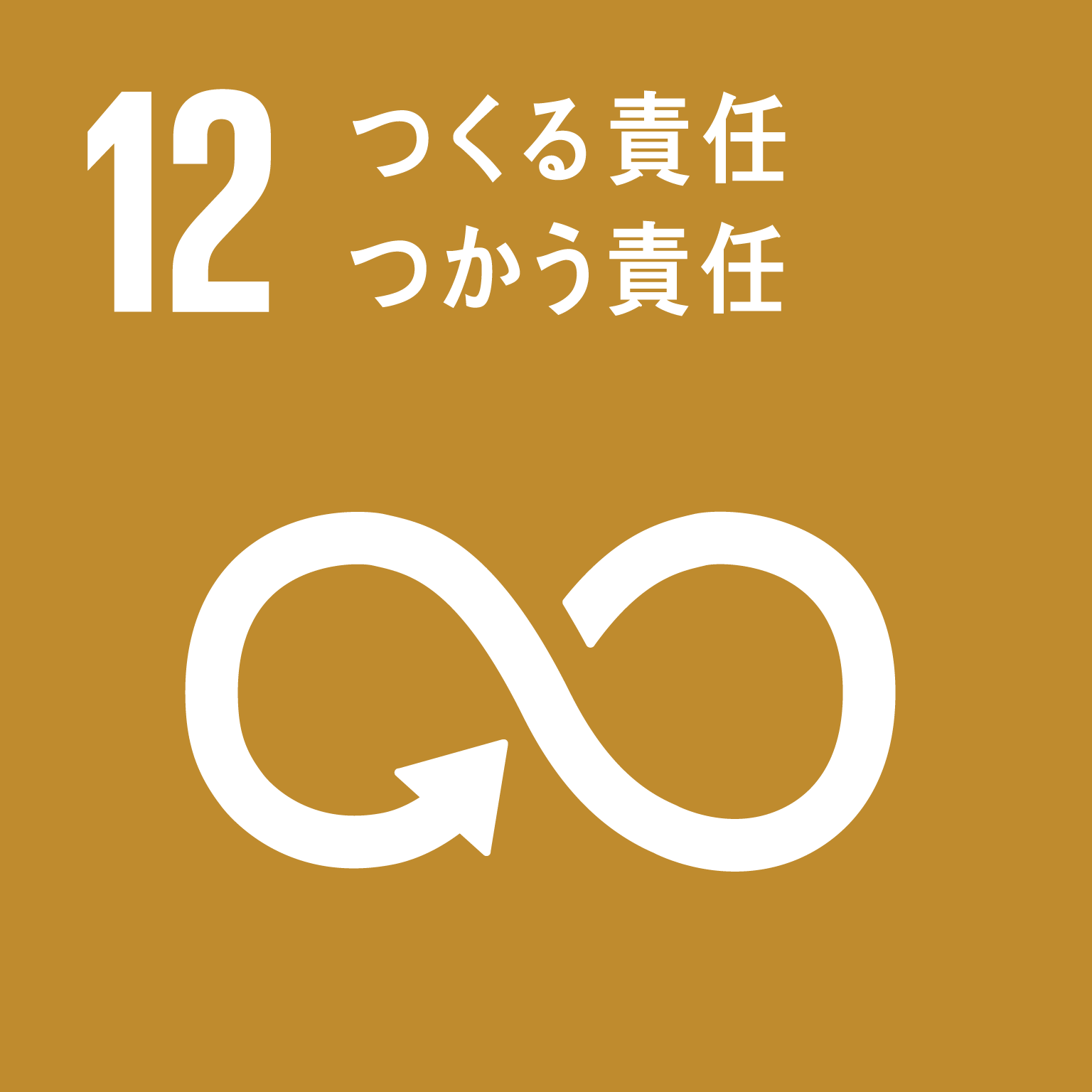 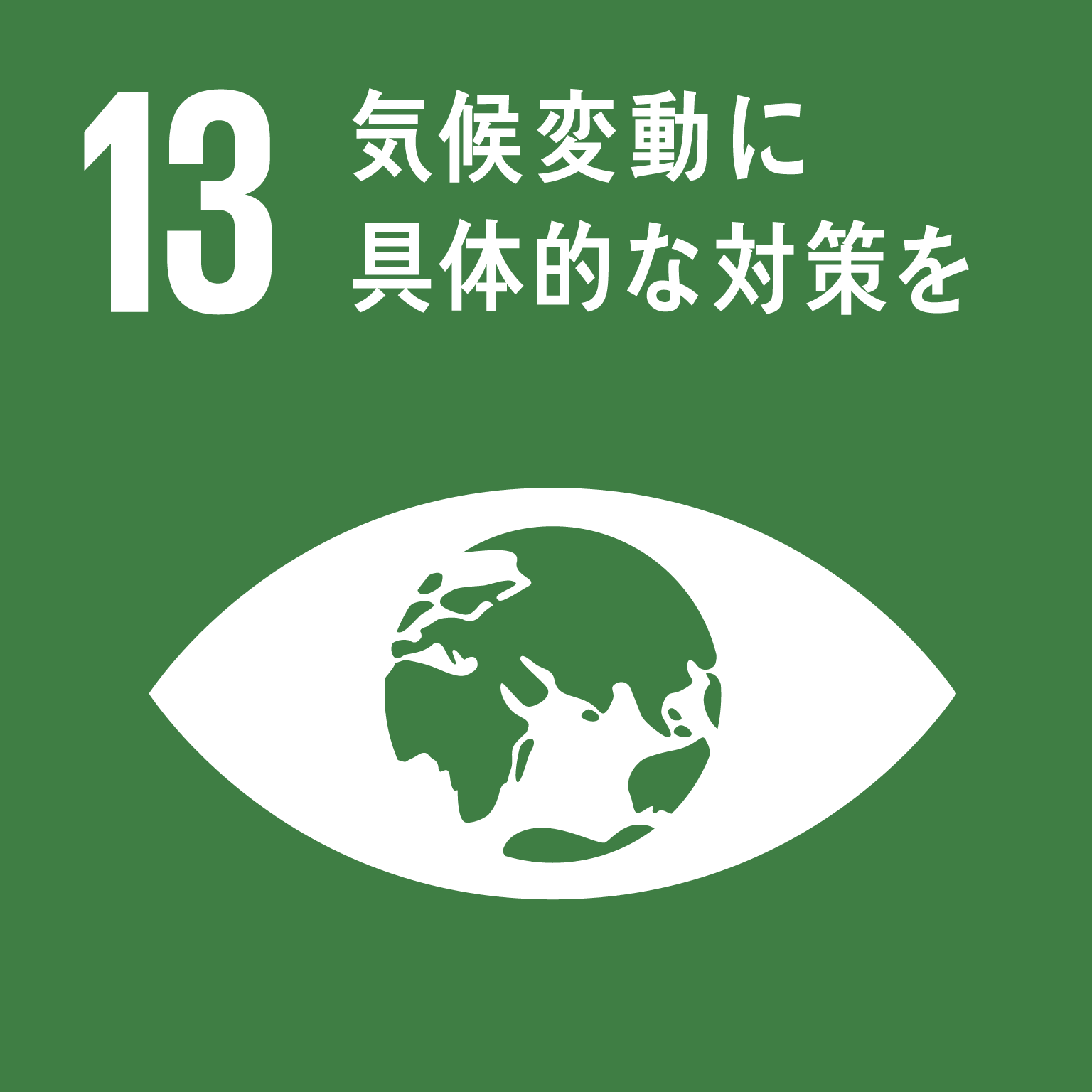 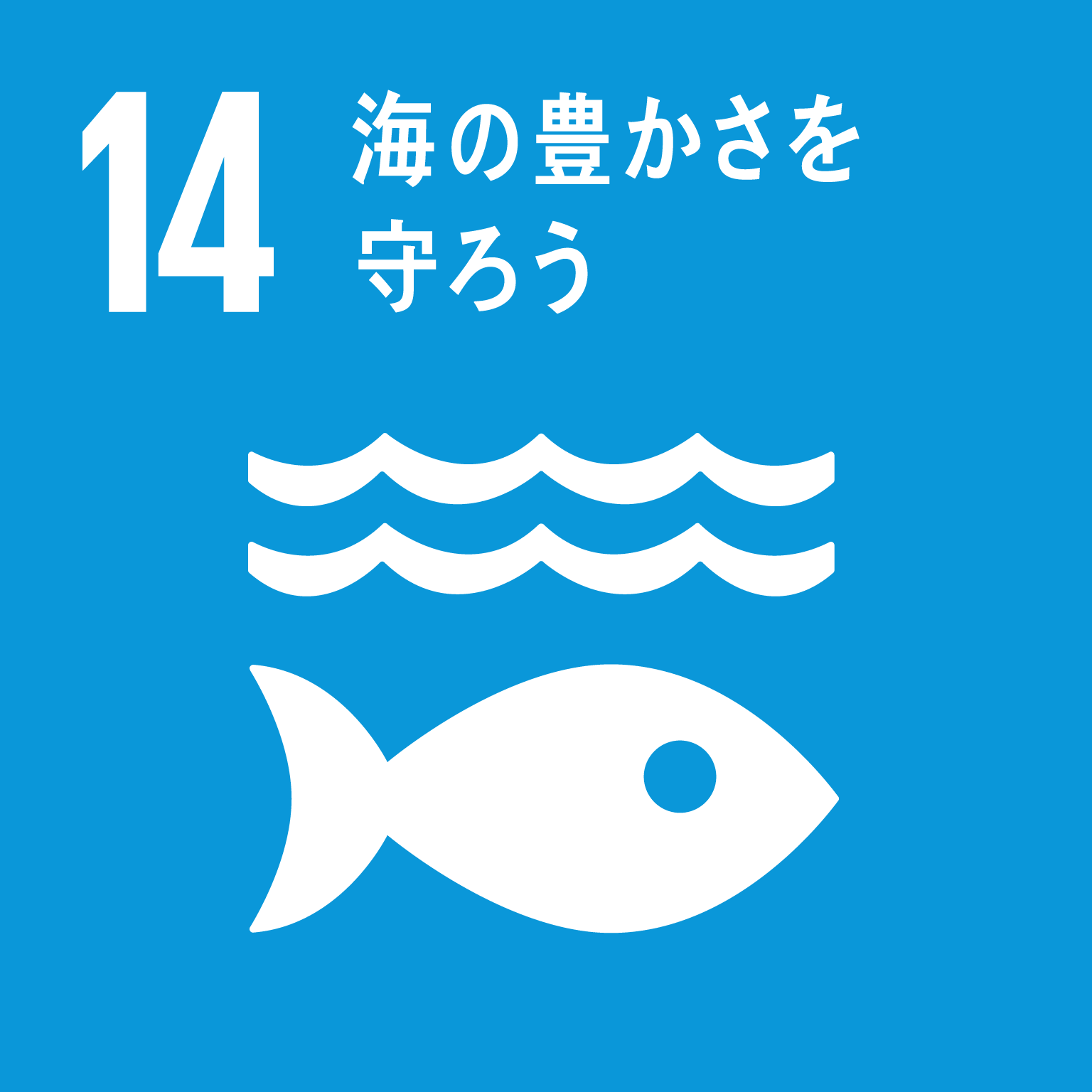 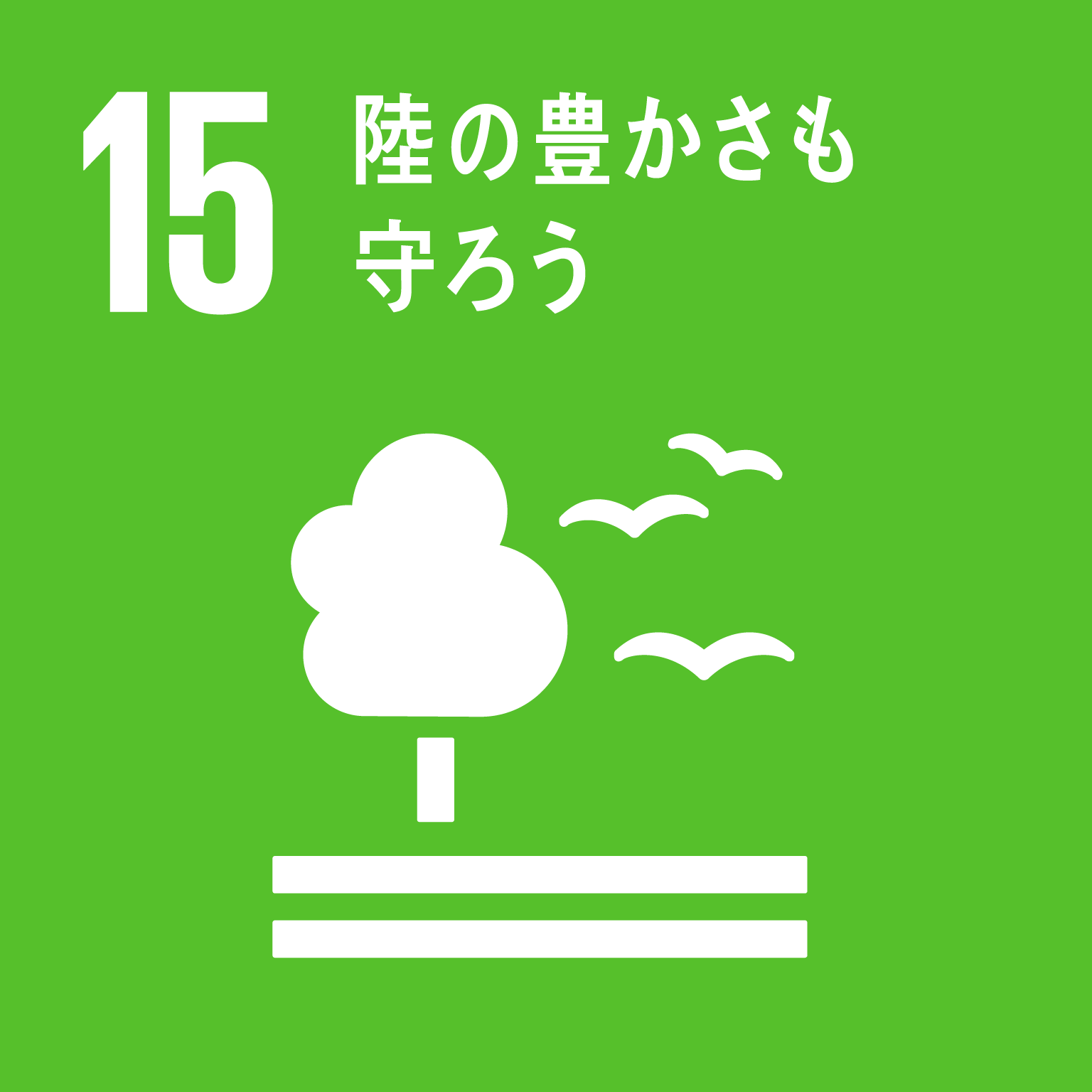 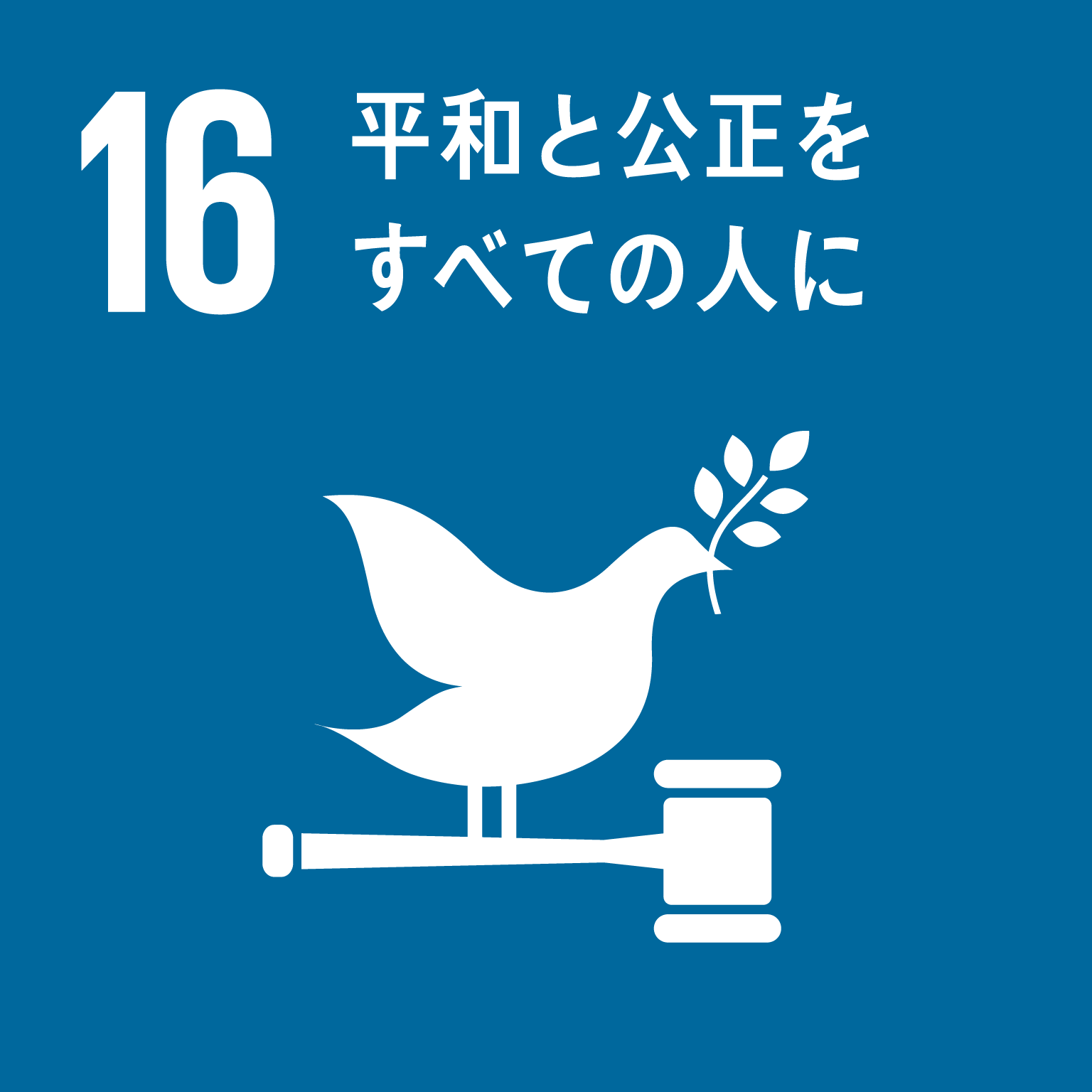 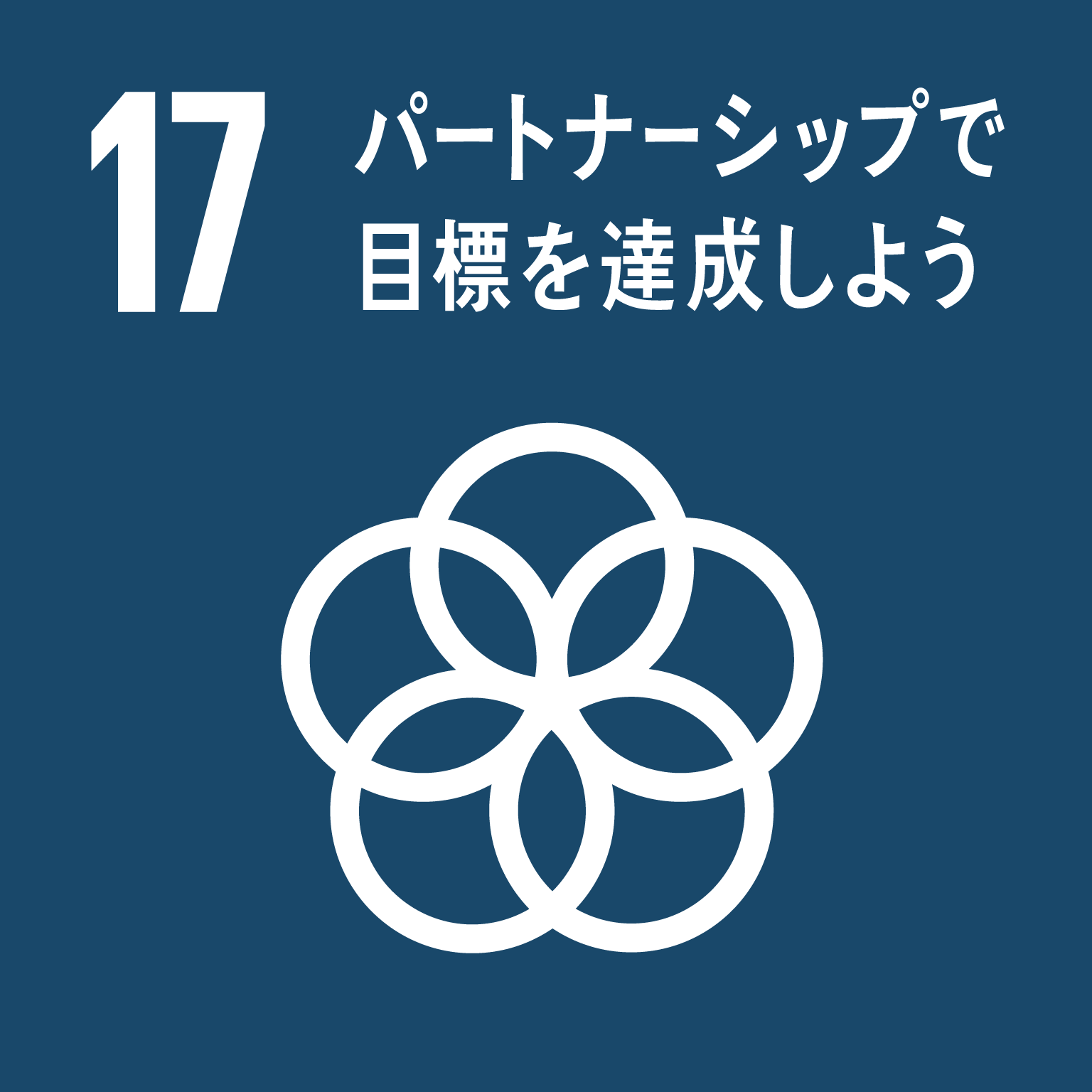 記載例
おきなわSDGsプラットフォームプロジェクトチーム活動計画
【様式1-2】
【記載要領】
・「プロジェクトチームのイメージ」を除き、原則として、様式1-1に記載した内容を転記もしくは必要に応じ要約して記入してください。
・行の高さ等は、適宜加工いただいて差し支えありません。
・「関連するゴール」は、以下からアイコンを選択してください。
・「おきなわSDGsアクションプランとの関係性」については、様式1-1ではプルダウン選択でしたが、本様式では様式1-1の内容を転記してください。
・「活動内容 及び 期待される成果」は、活動内容に記載した活動を行うことによって、どのような成果が期待されるかという因果関係のかたちで記載してください。
・「プロジェクトチームのイメージ」は、本様式でのみ記載いただく内容ですが、プロジェクトチームを運営していくにあたって各参加者や関係者がどのように連携していくのか、どのように活動を推進していくのかがわかるように、図を用いながら説明してください。
健康寿命延伸プロジェクト～高齢者が明るく生きやすい社会～おきなわ健康促進PT
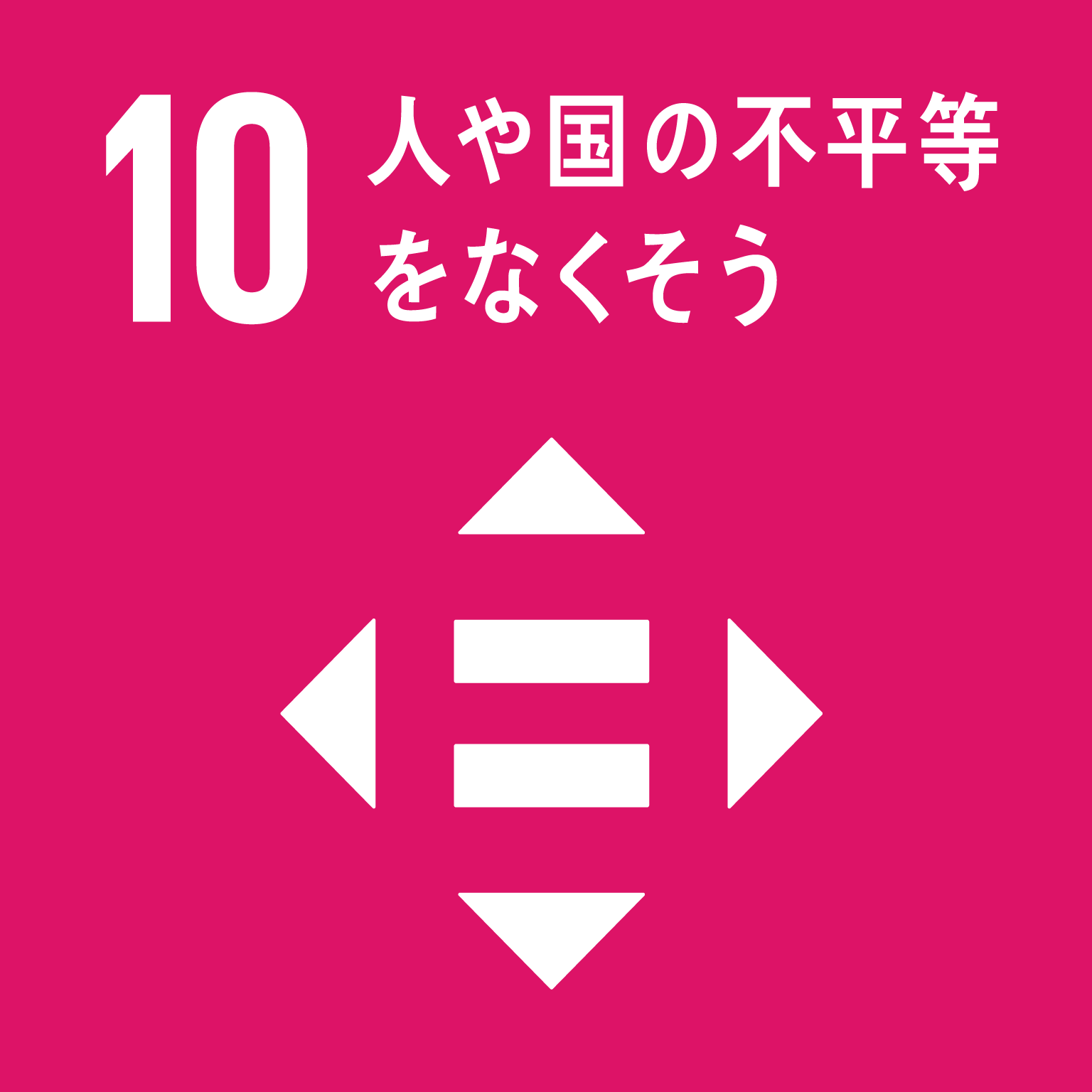 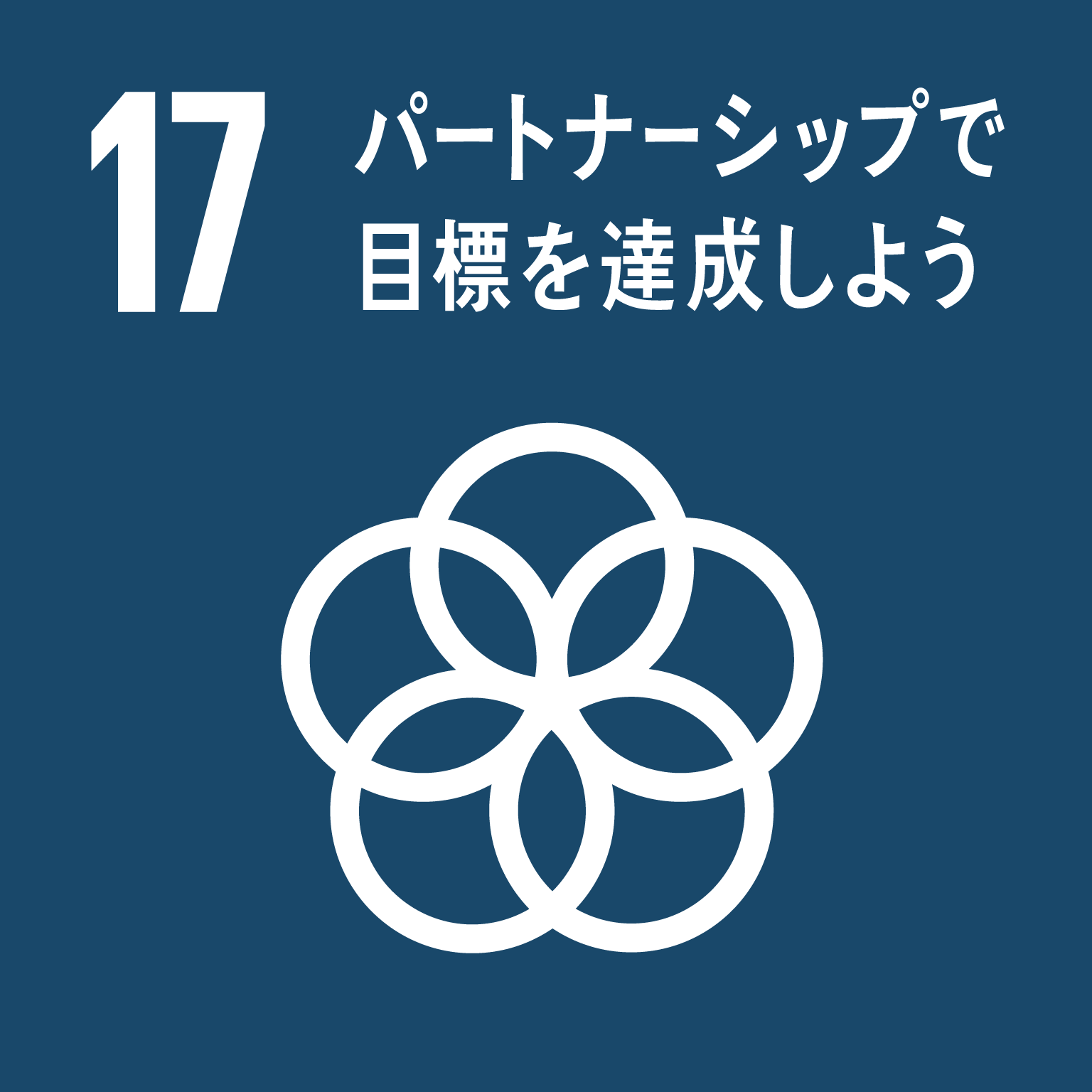 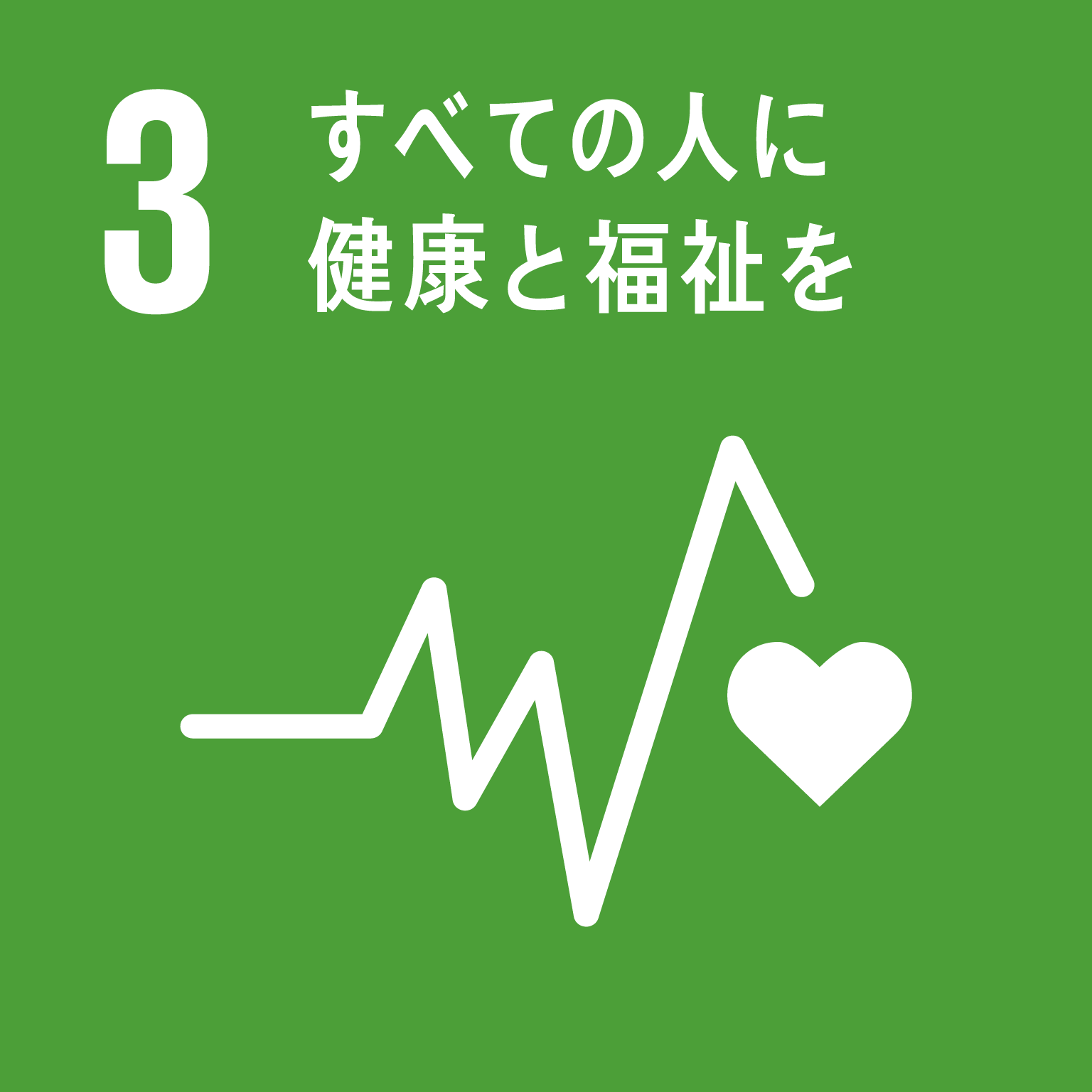 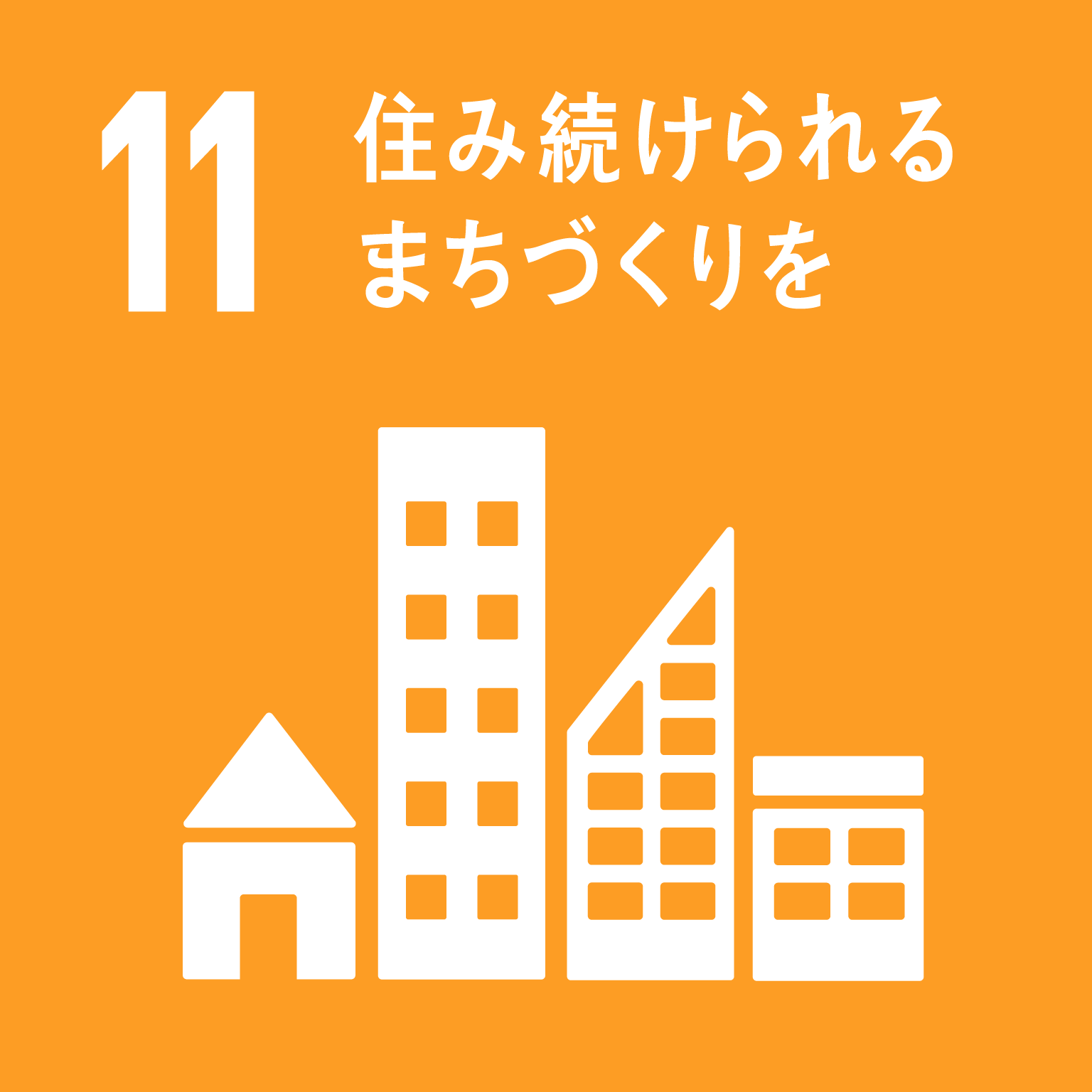 地域高齢者
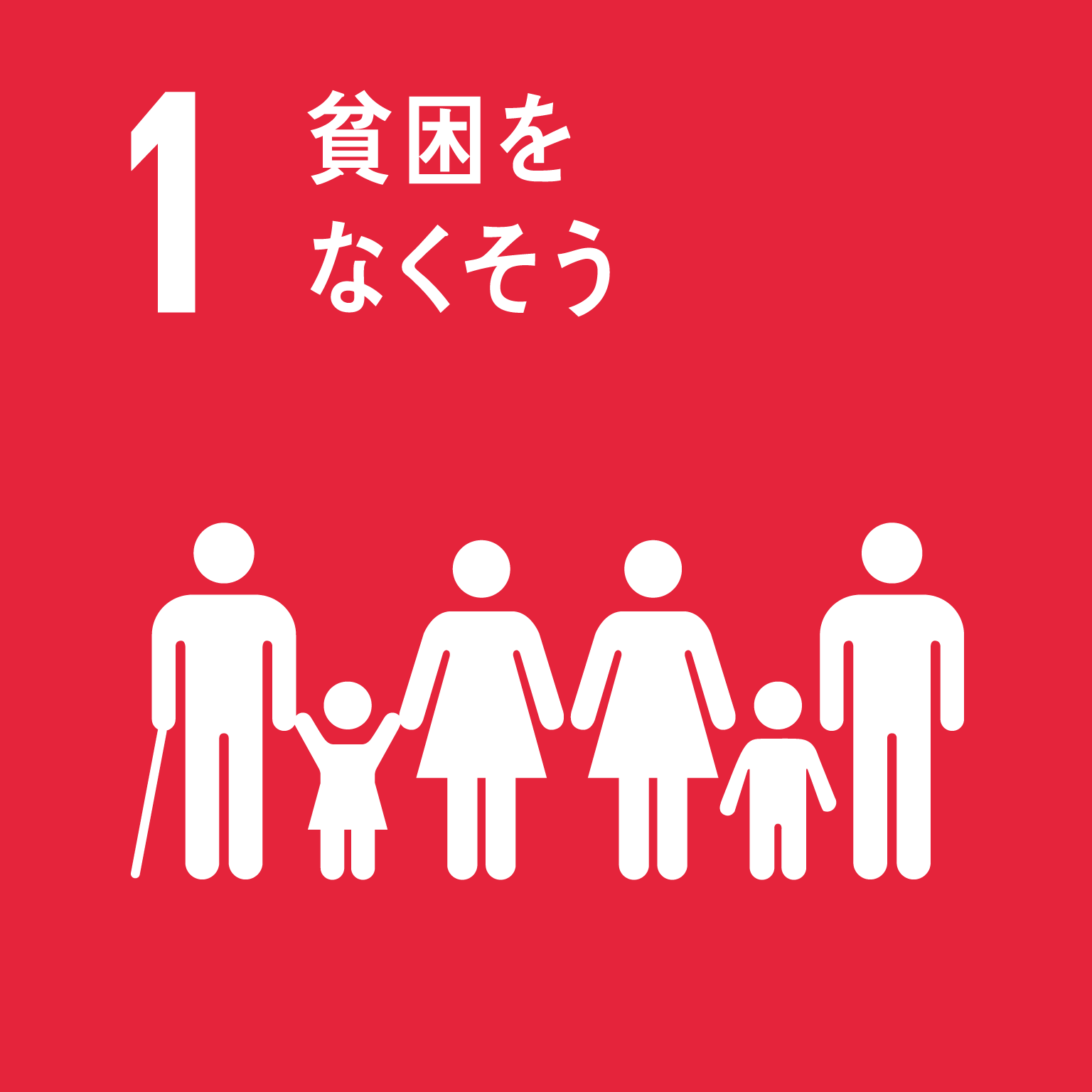 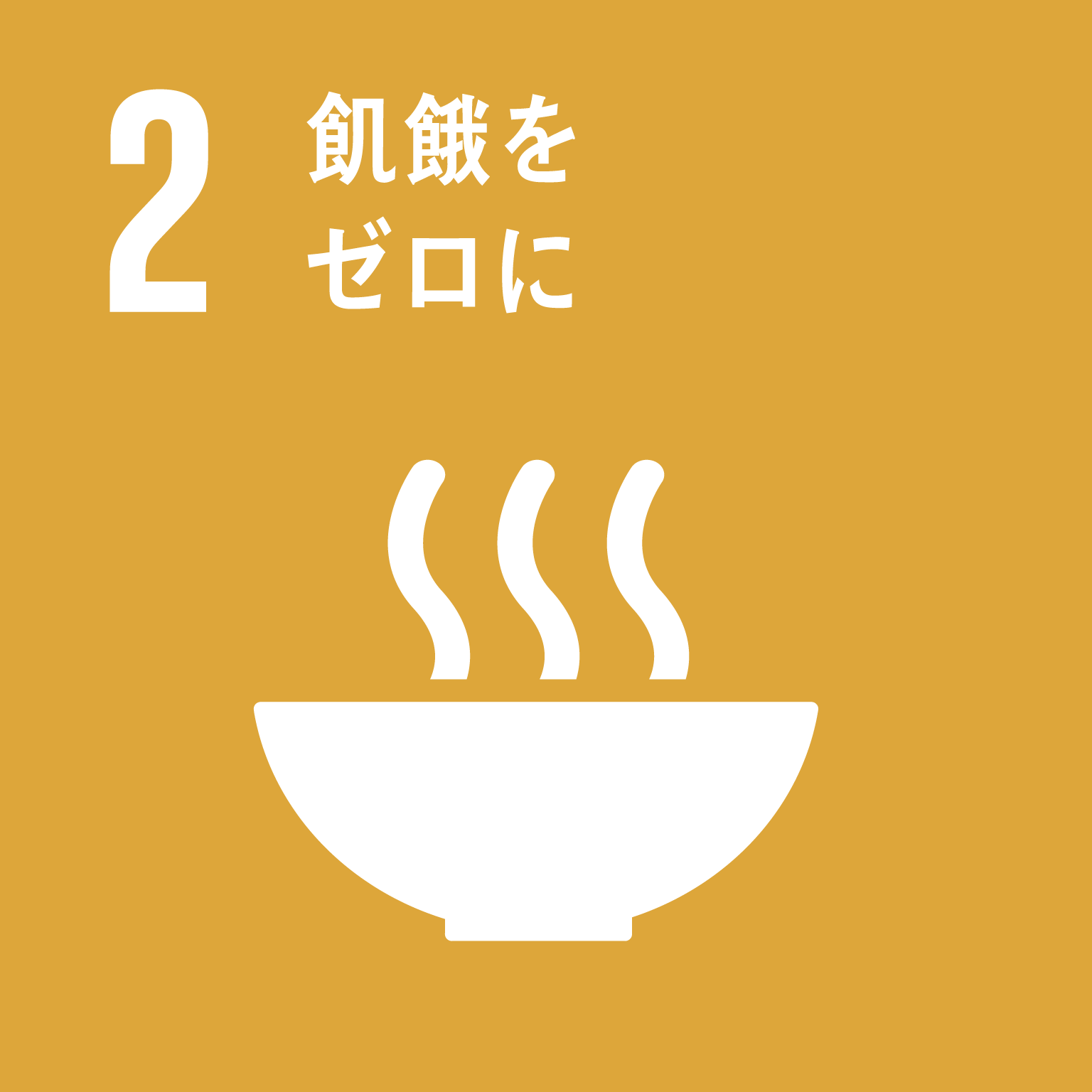 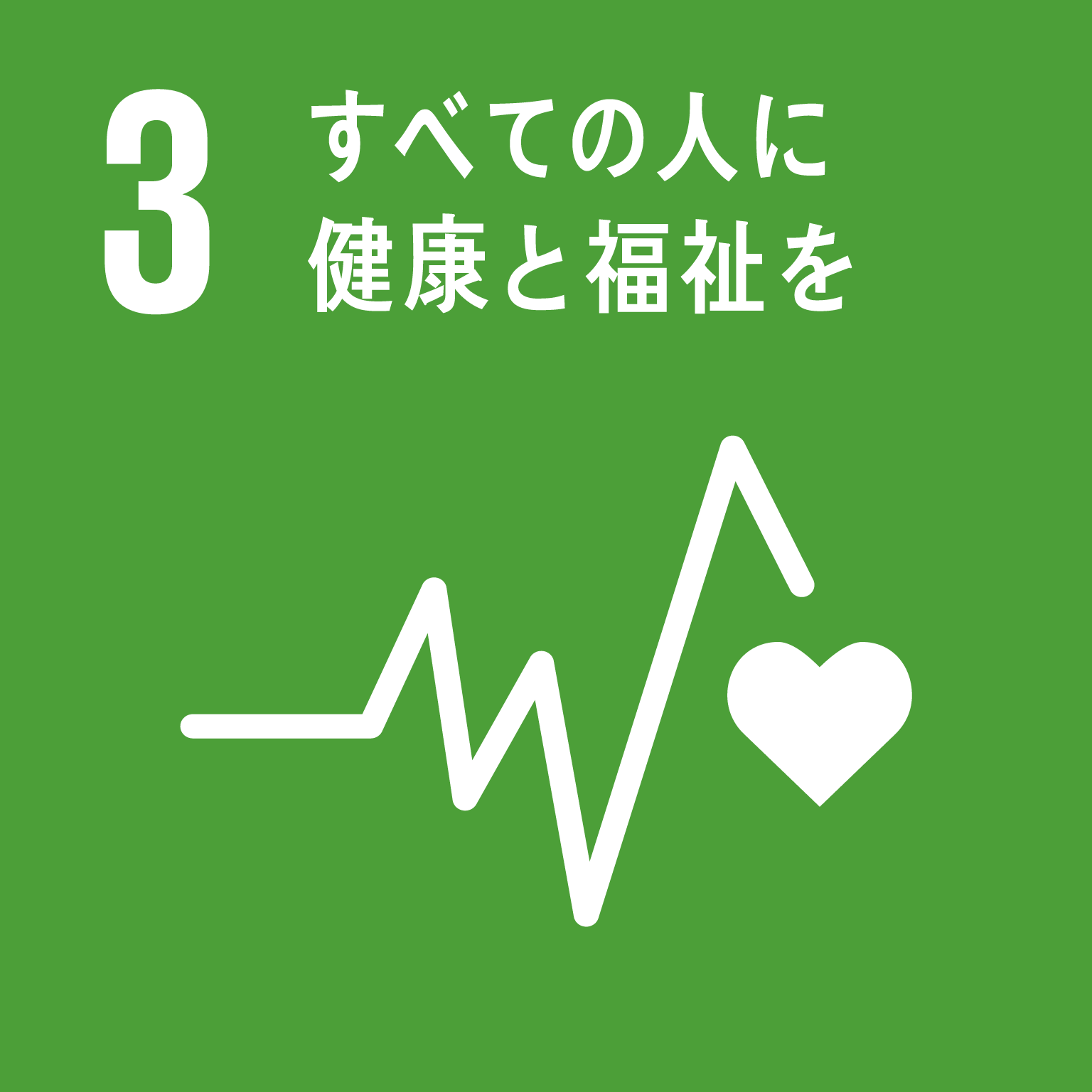 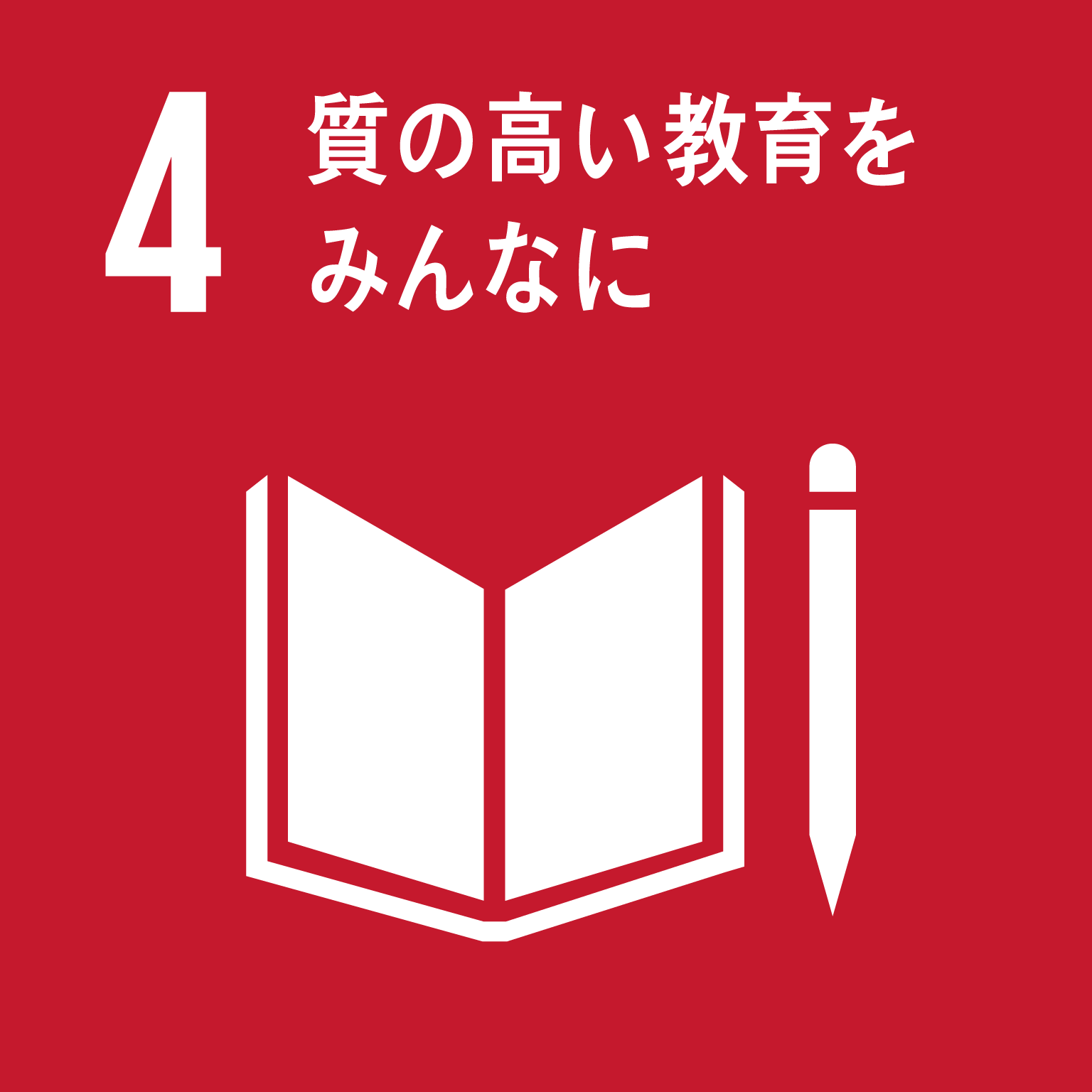 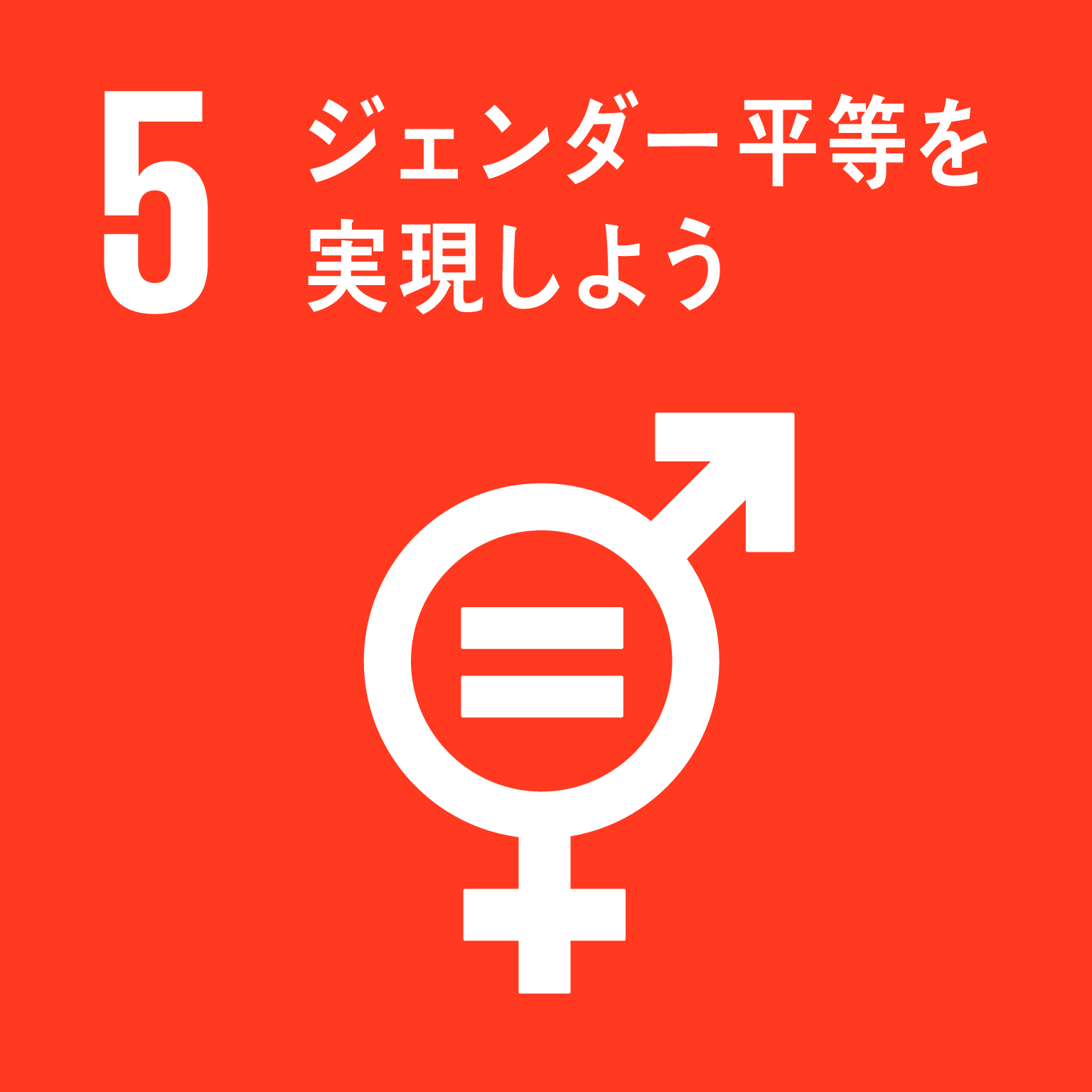 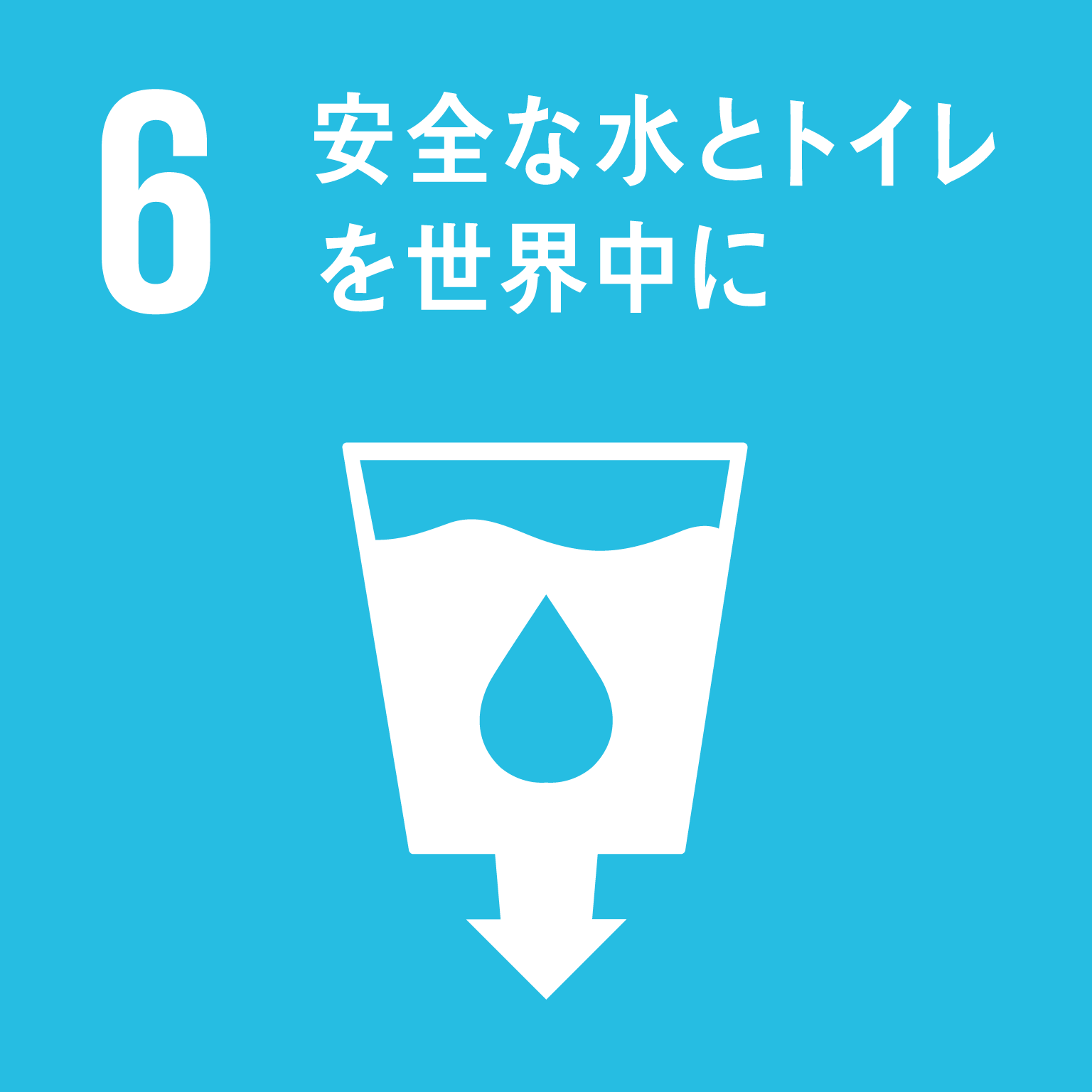 地域住民
おきなわ健康促進PT
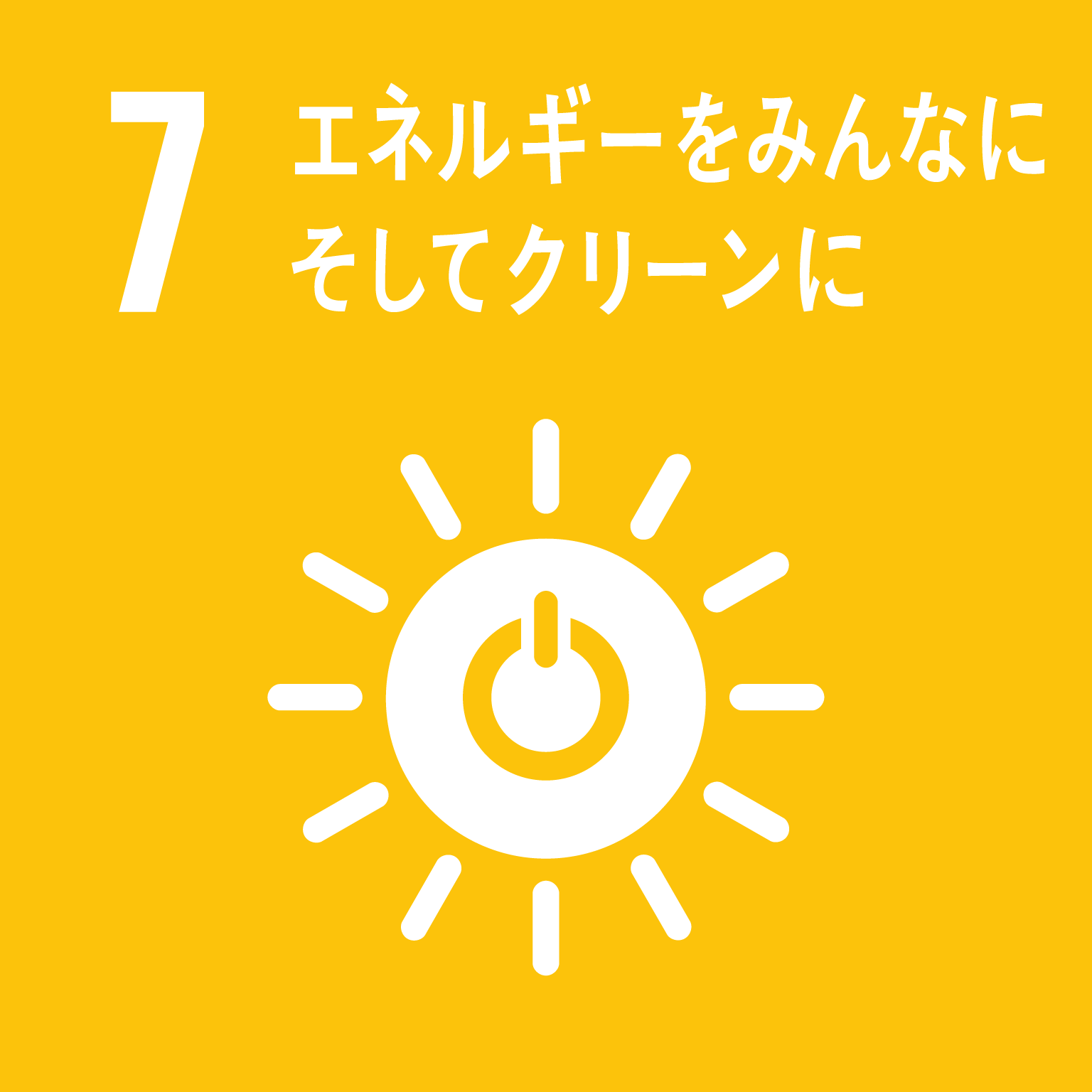 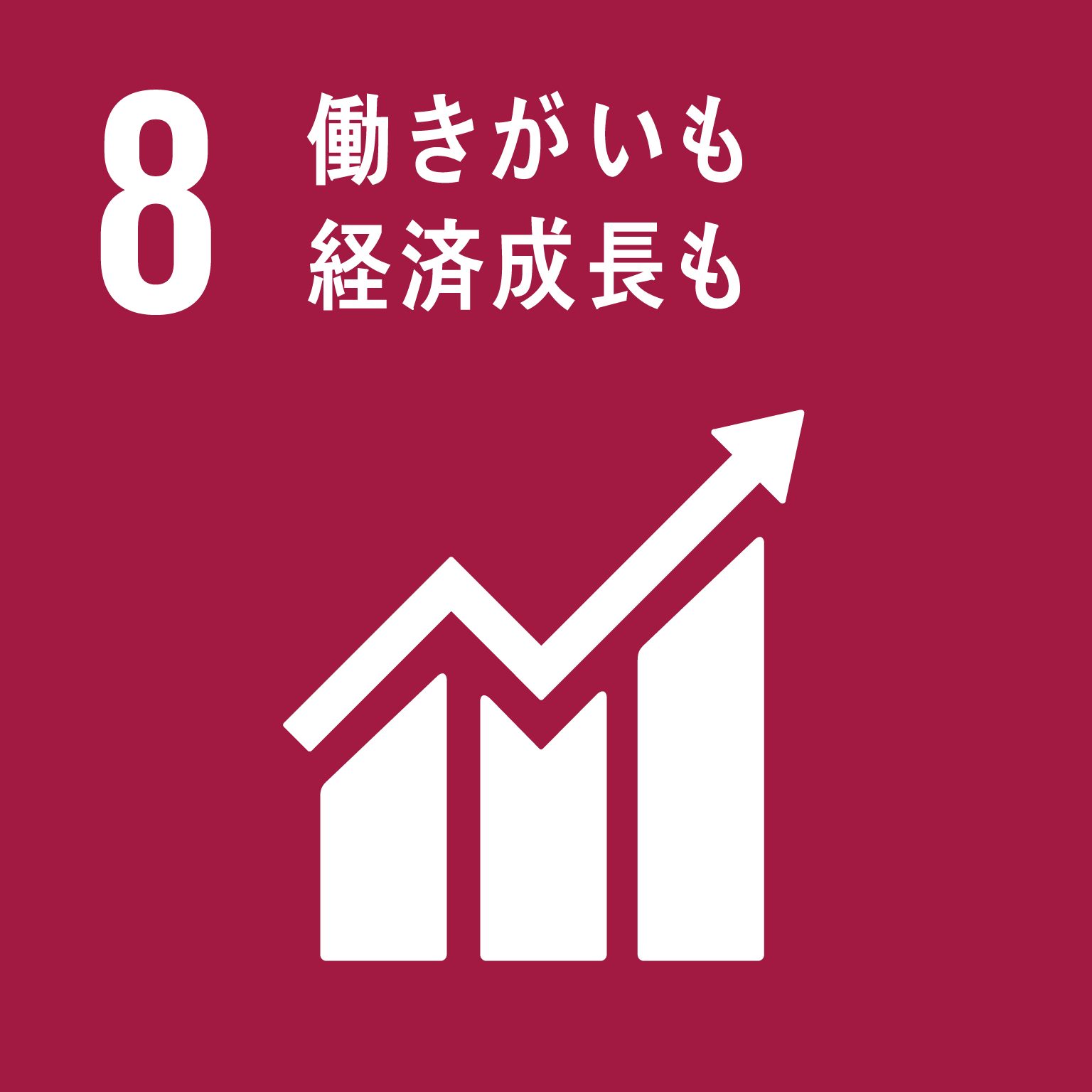 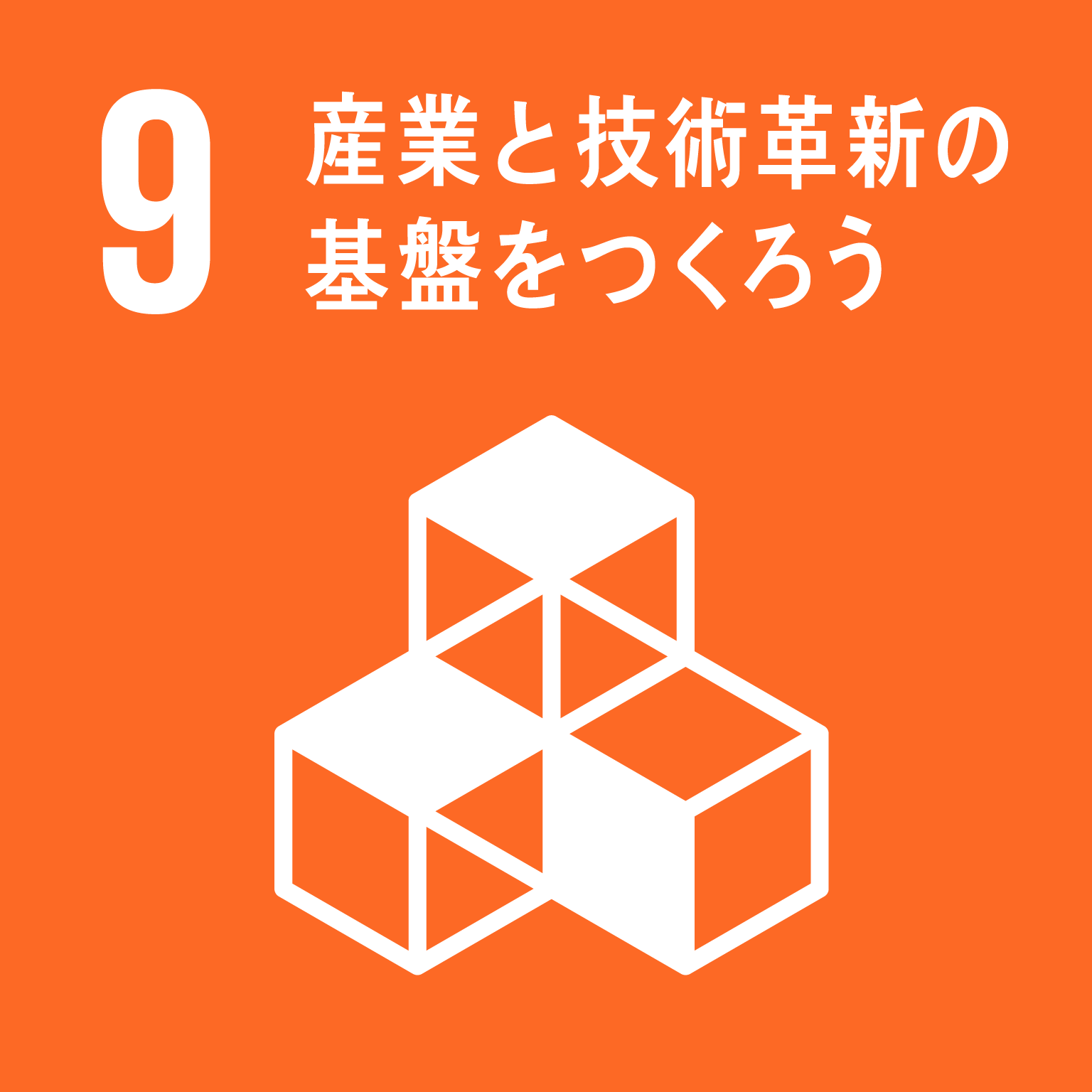 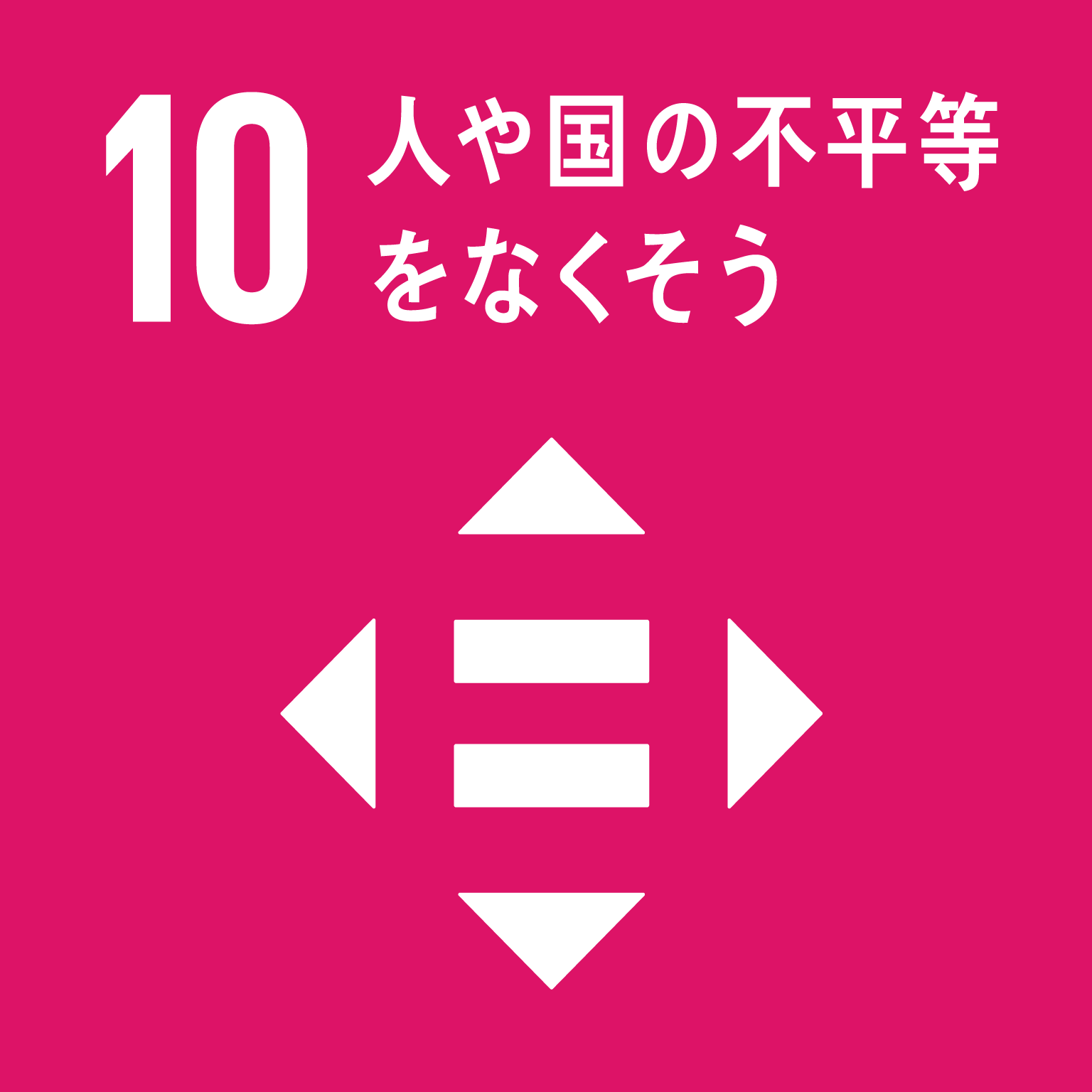 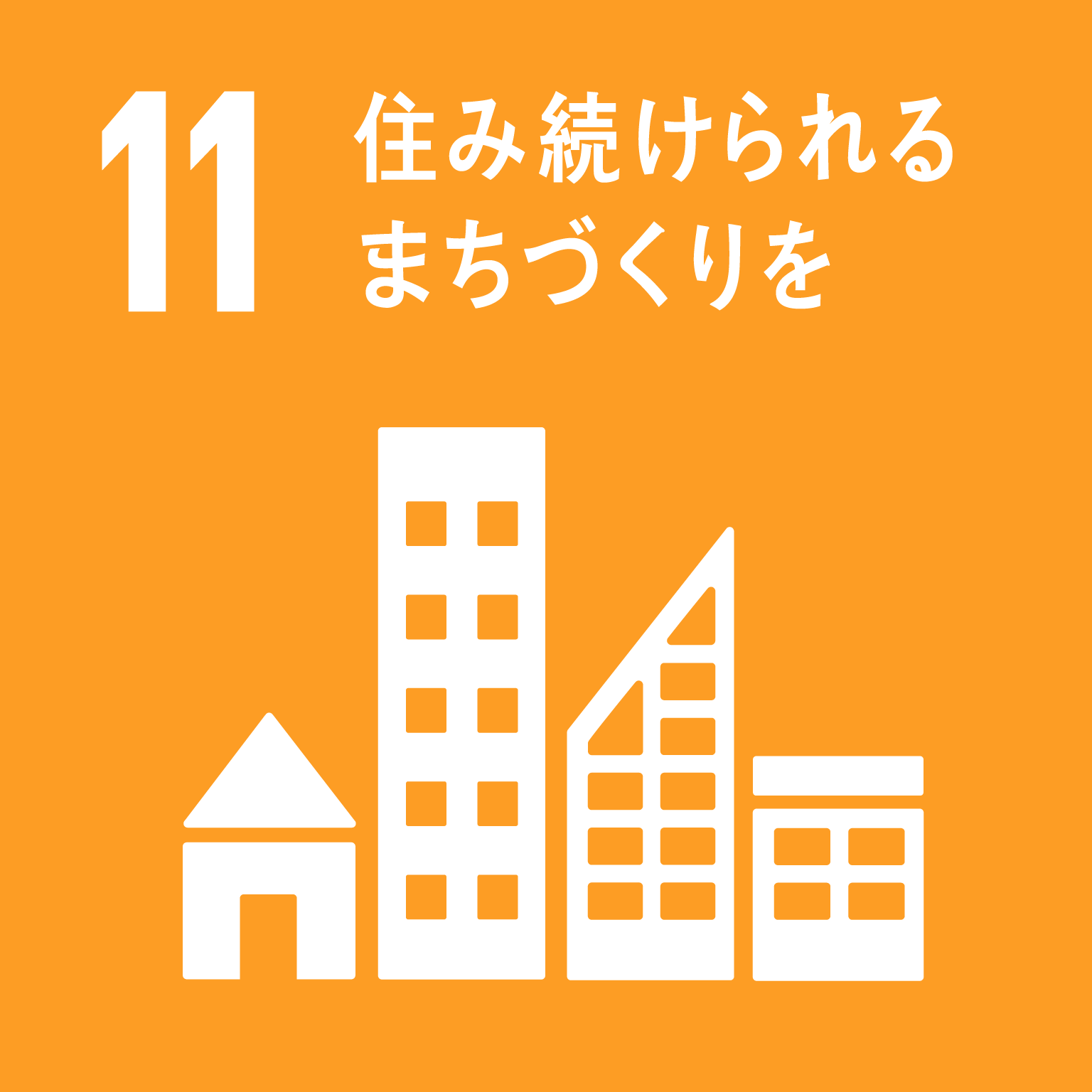 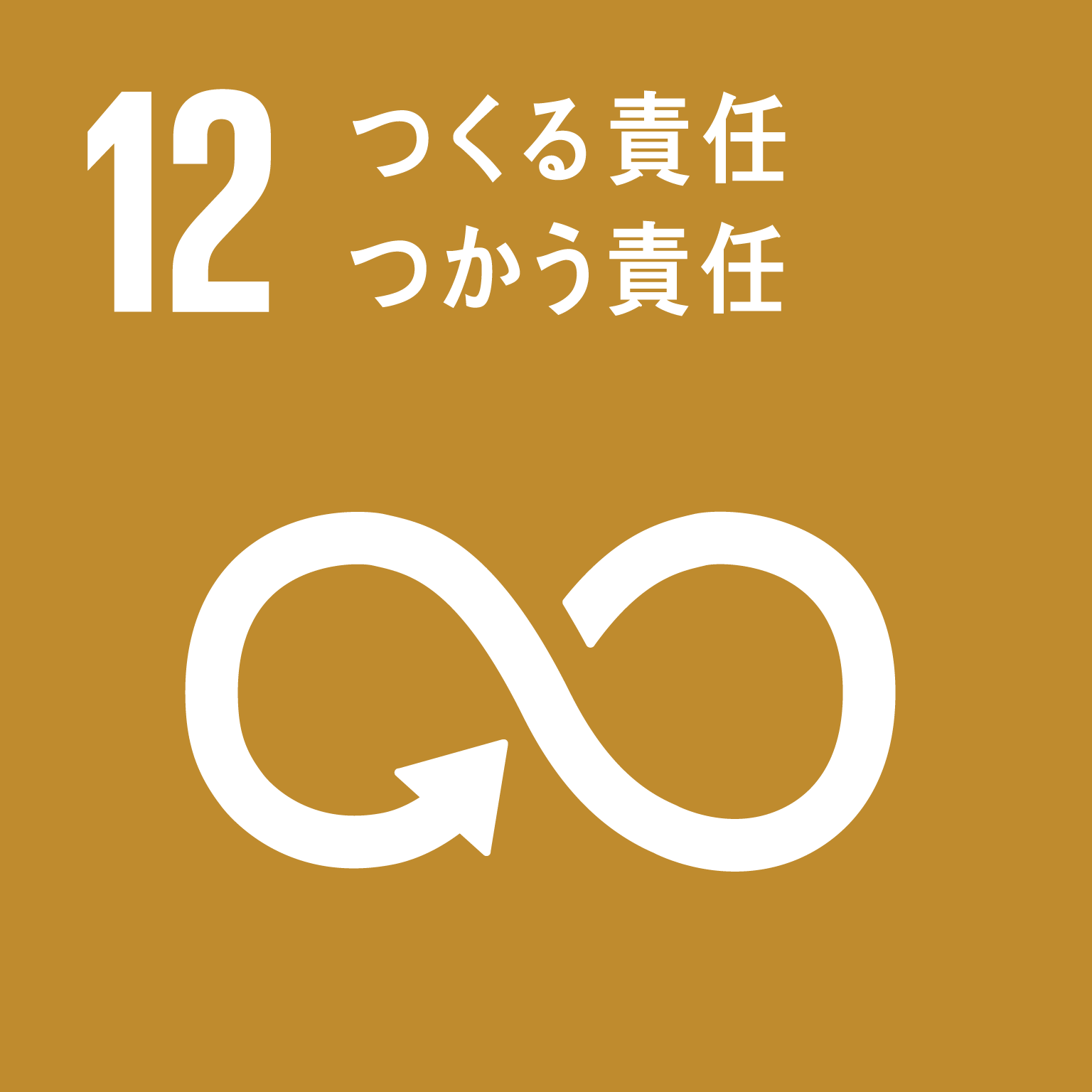 本プロジェクトチームと地域の自治会を始めとする住民、そしてターゲットとする地域高齢者とが相互に作用し合い、影響し合うことで、高齢者の笑顔が絶えない沖縄県を目指す。
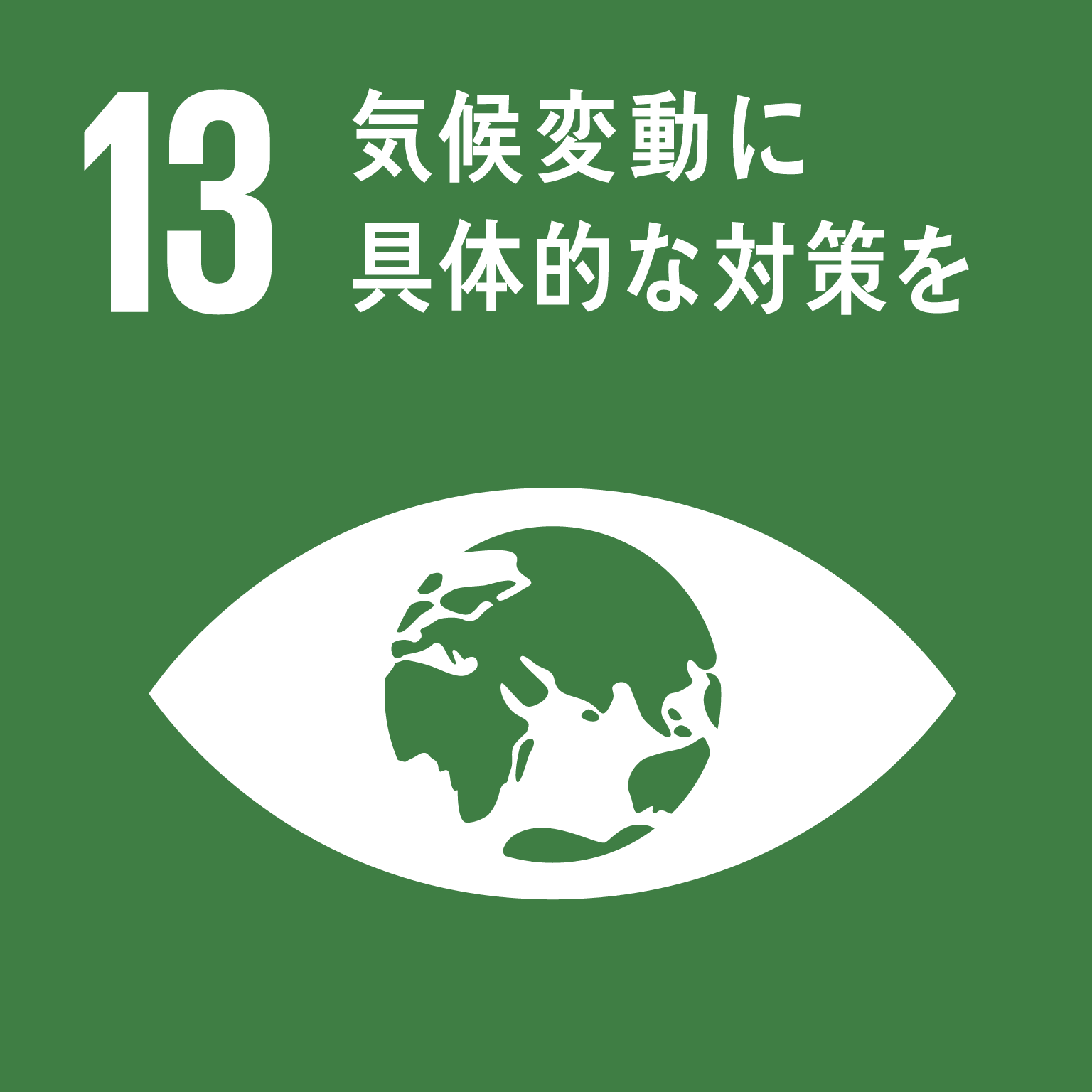 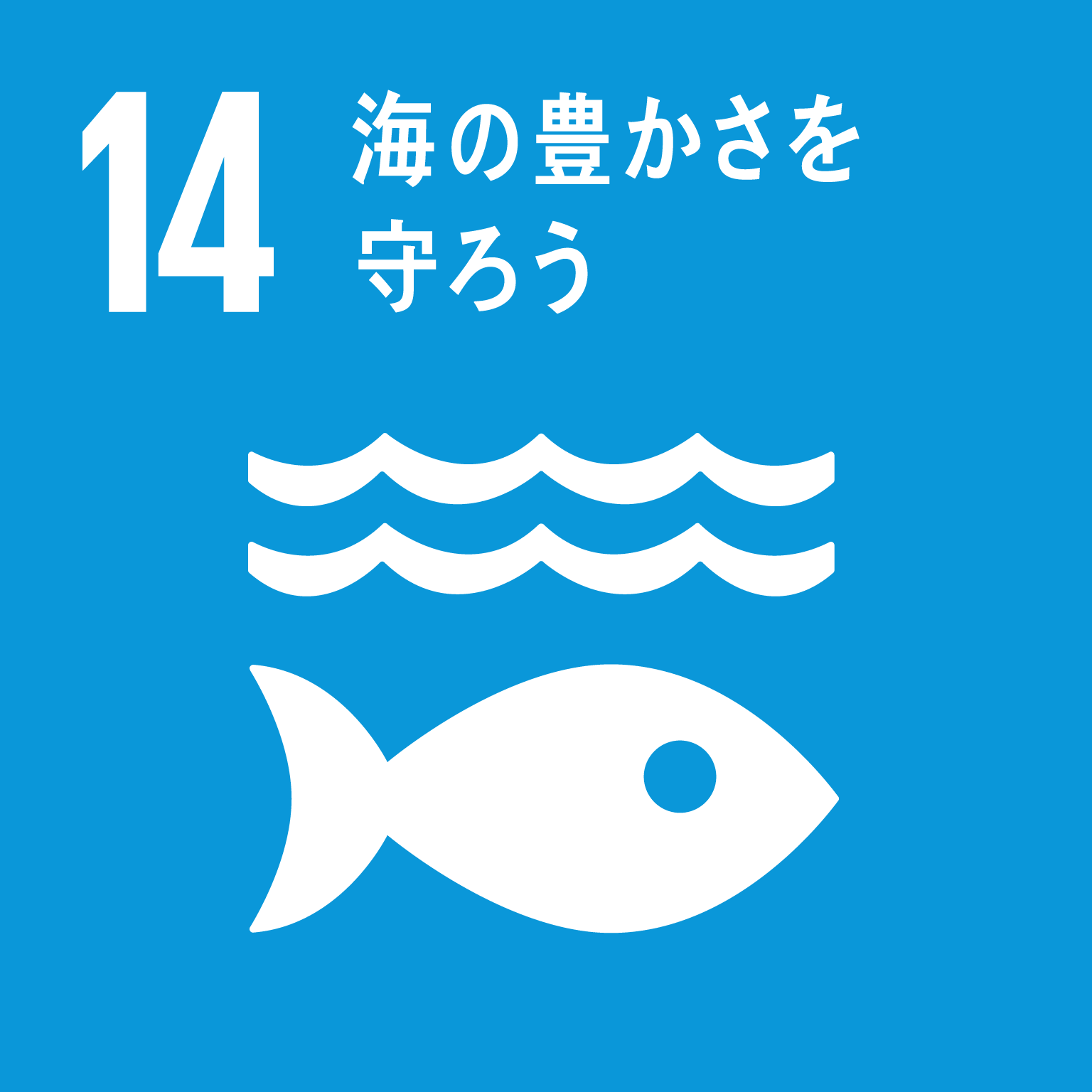 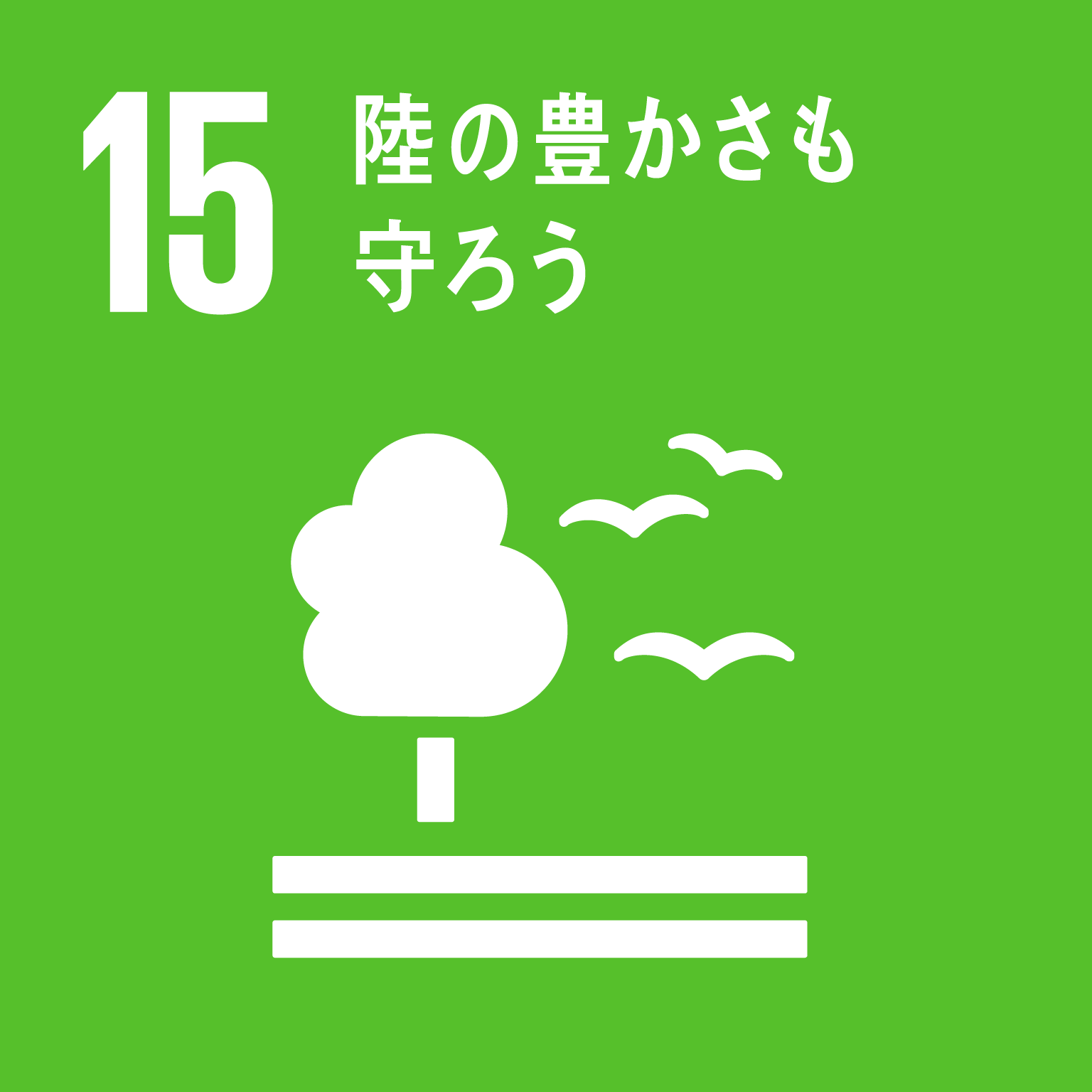 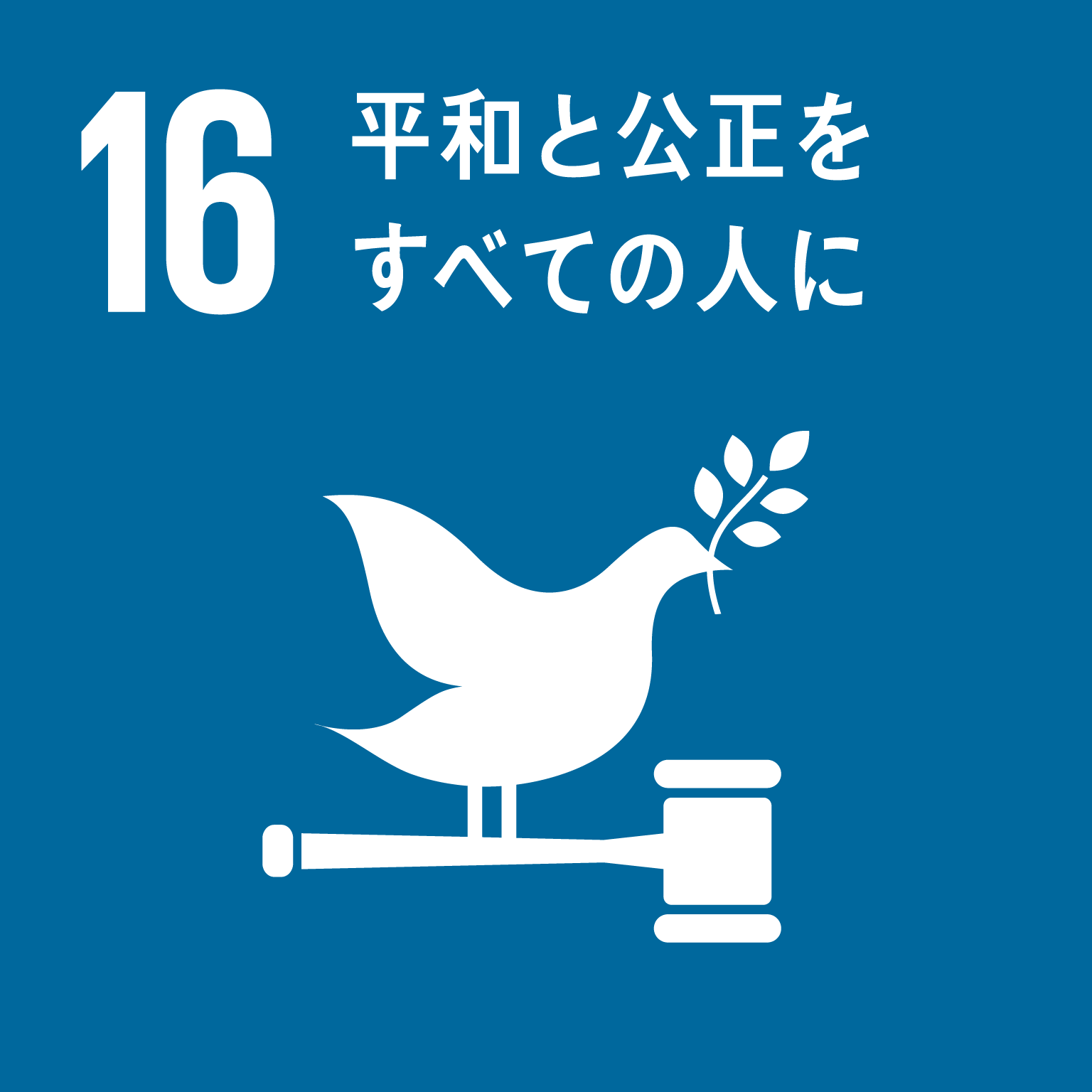 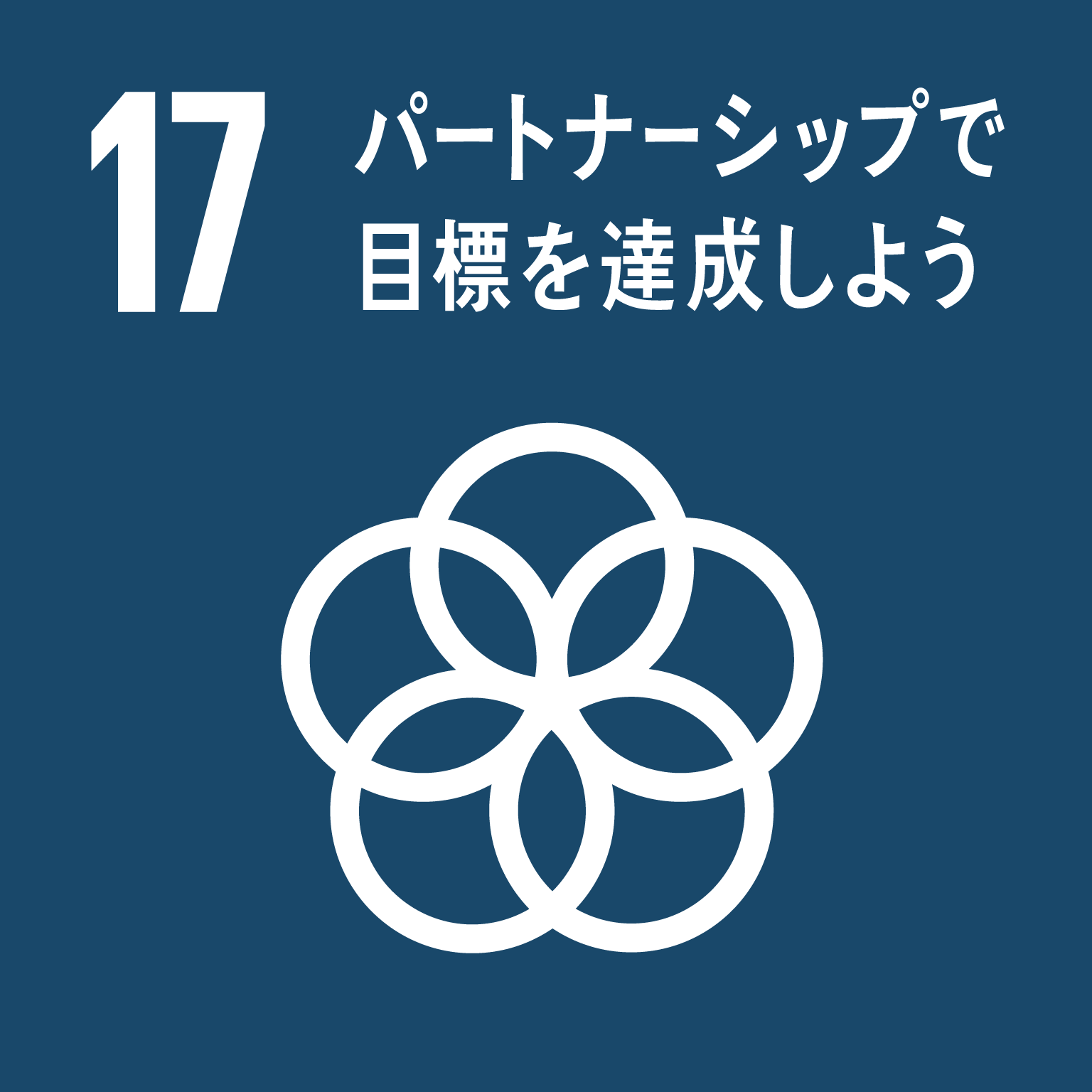 (株)おきなわSDGs
ボランティア
※募集中
(一社)ちゅらwell-being